Sequential Logic Design
CH003
Figure 3.1 Cross-coupled inverter pair
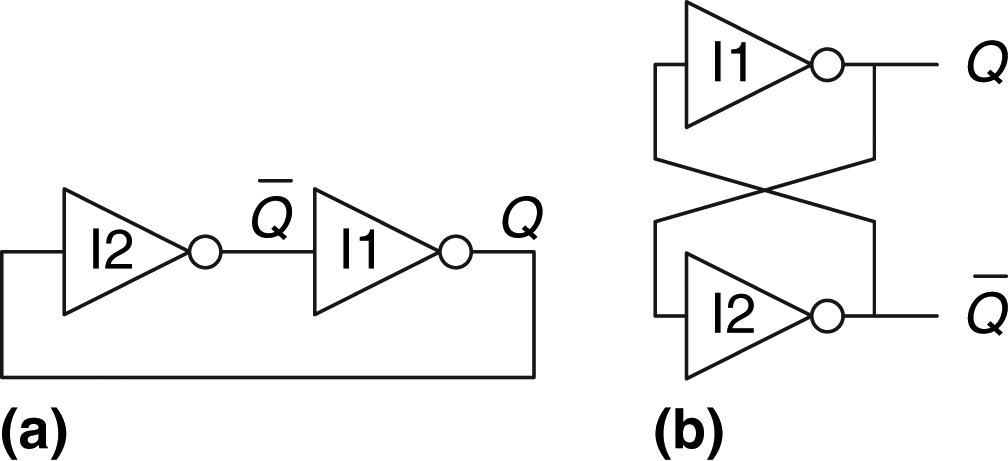 Copyright © 2016 Elsevier Ltd. All rights reserved.
Figure 3.2 Bistable operation of cross-coupled inverters
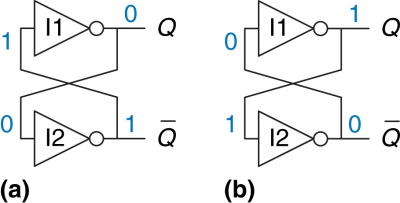 Copyright © 2016 Elsevier Ltd. All rights reserved.
Figure 3.3 SR latch schematic
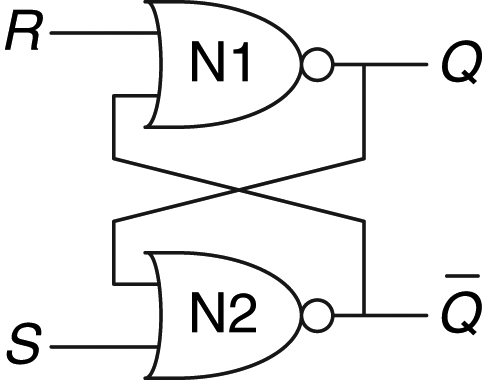 Copyright © 2016 Elsevier Ltd. All rights reserved.
Figure 3.4 Bistable states of SR latch
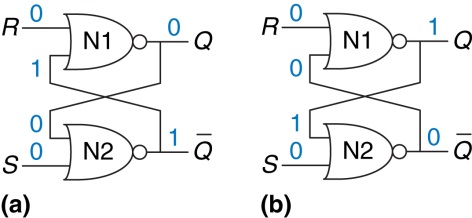 Copyright © 2016 Elsevier Ltd. All rights reserved.
Figure 3.5 SR latch truth table
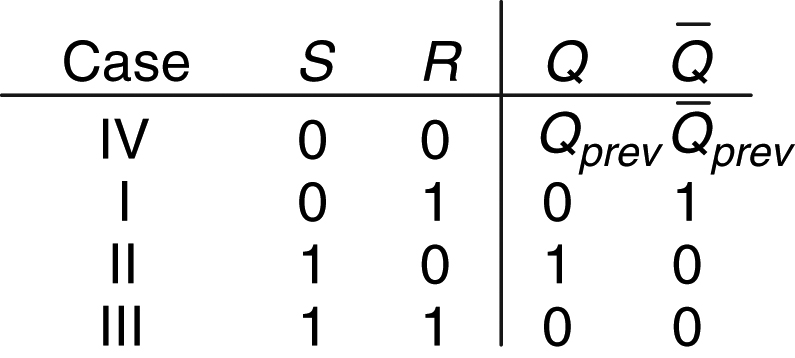 Copyright © 2016 Elsevier Ltd. All rights reserved.
Figure 3.6 SR latch symbol
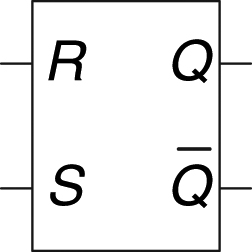 Copyright © 2016 Elsevier Ltd. All rights reserved.
Figure 3.7 D latch: (a) schematic, (b) truth table, (c) symbol
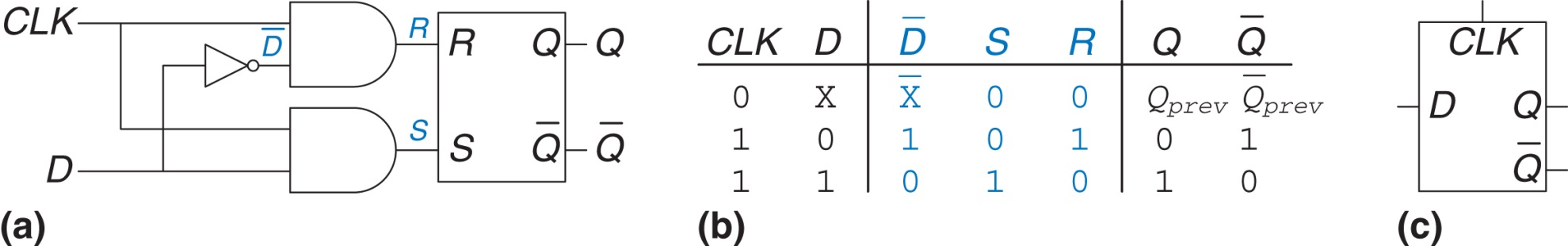 Copyright © 2016 Elsevier Ltd. All rights reserved.
Figure 3.8 D flip-flop: (a) schematic, (b) symbol, (c) condensed symbol
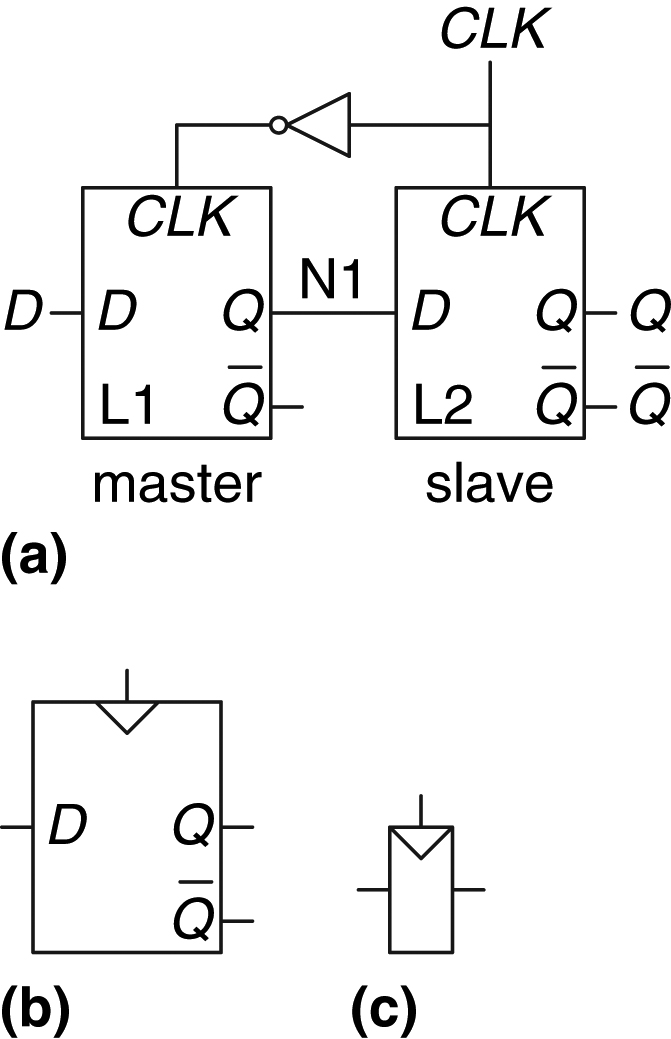 Copyright © 2016 Elsevier Ltd. All rights reserved.
Figure 3.9 A 4-bit register: (a) schematic and (b) symbol
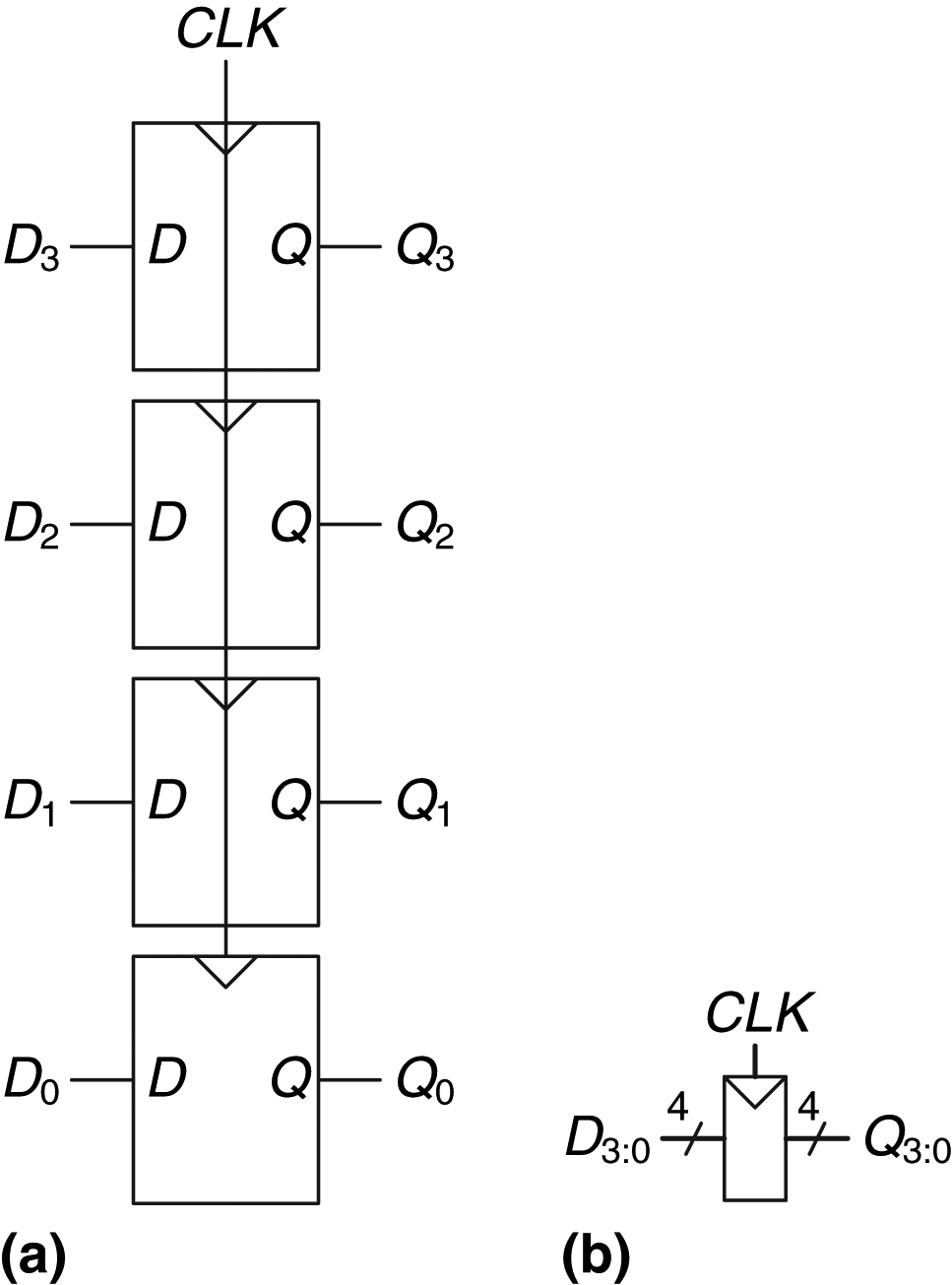 Copyright © 2016 Elsevier Ltd. All rights reserved.
Figure 3.10 Enabled flip-flop: (a, b) schematics, (c) symbol
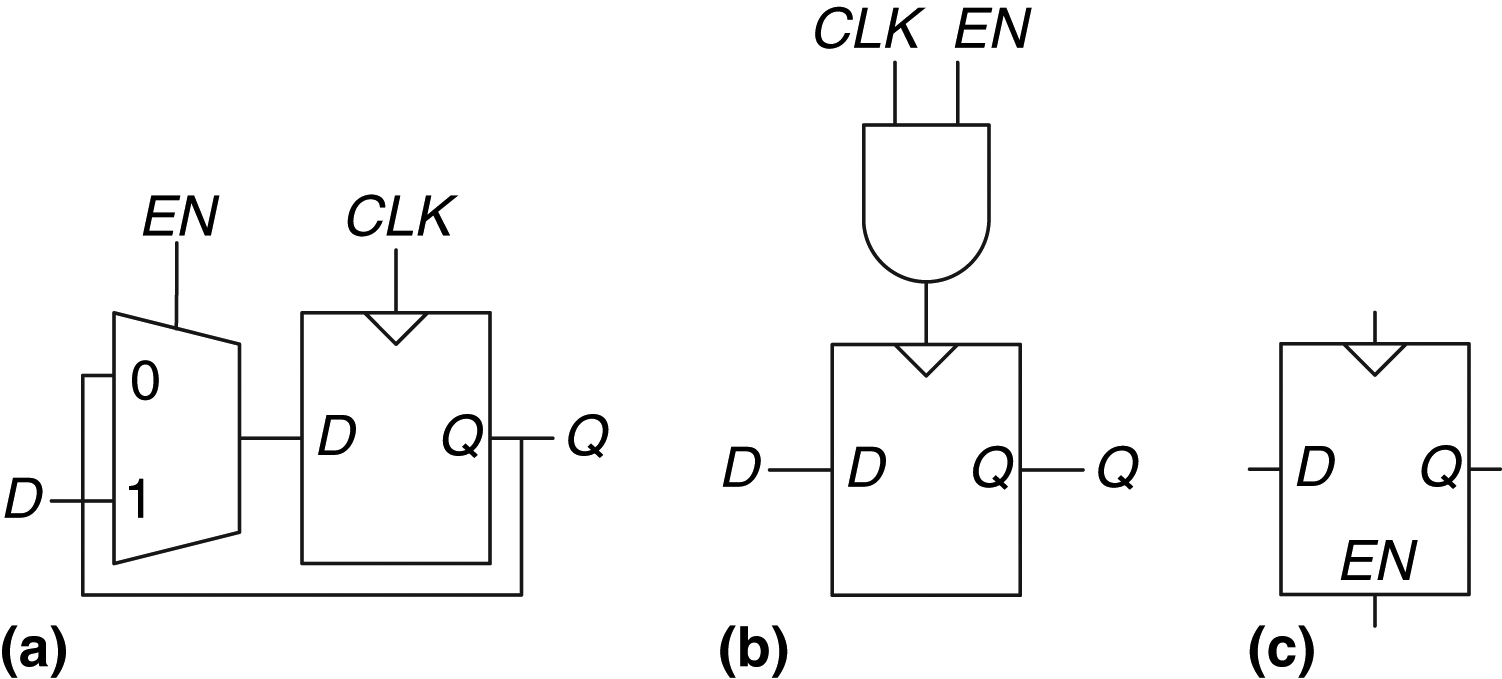 Copyright © 2016 Elsevier Ltd. All rights reserved.
Figure 3.11 Synchronously resettable flip-flop: (a) schematic, (b, c) symbols
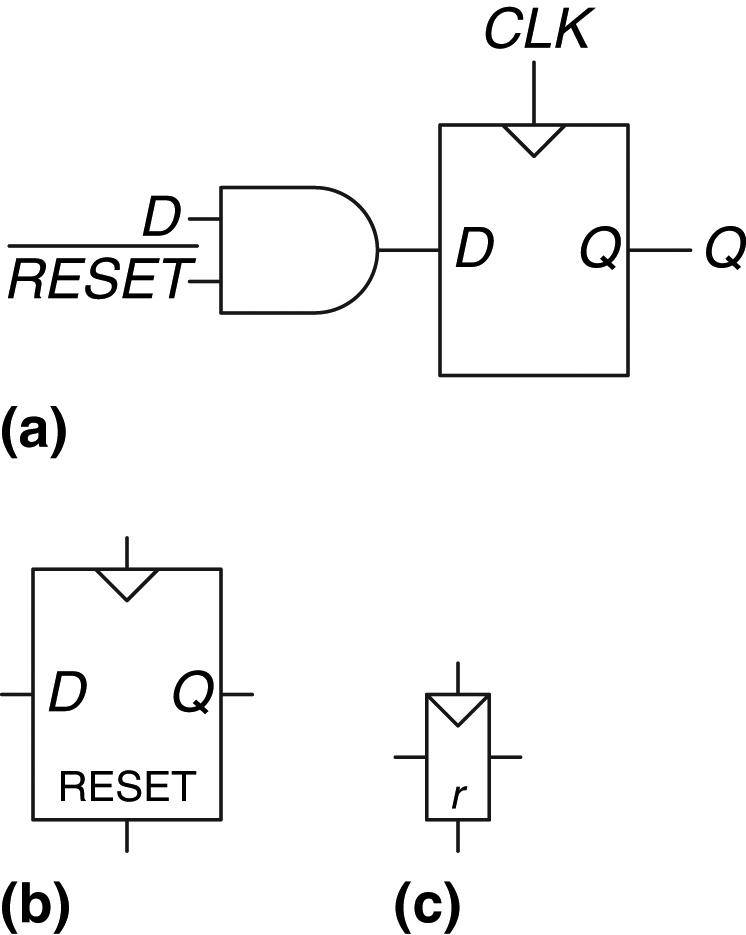 Copyright © 2016 Elsevier Ltd. All rights reserved.
Figure 3.12 D latch schematic
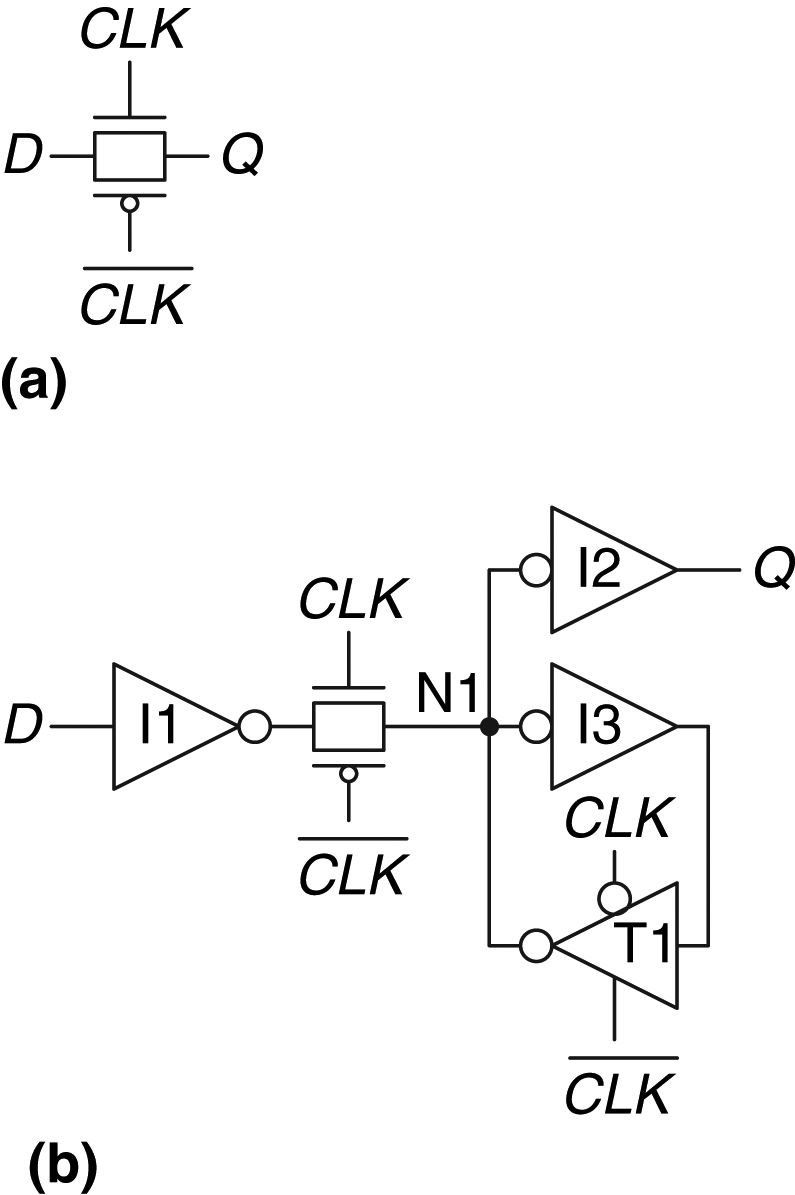 Copyright © 2016 Elsevier Ltd. All rights reserved.
Figure 3.13 D flip-flop schematic
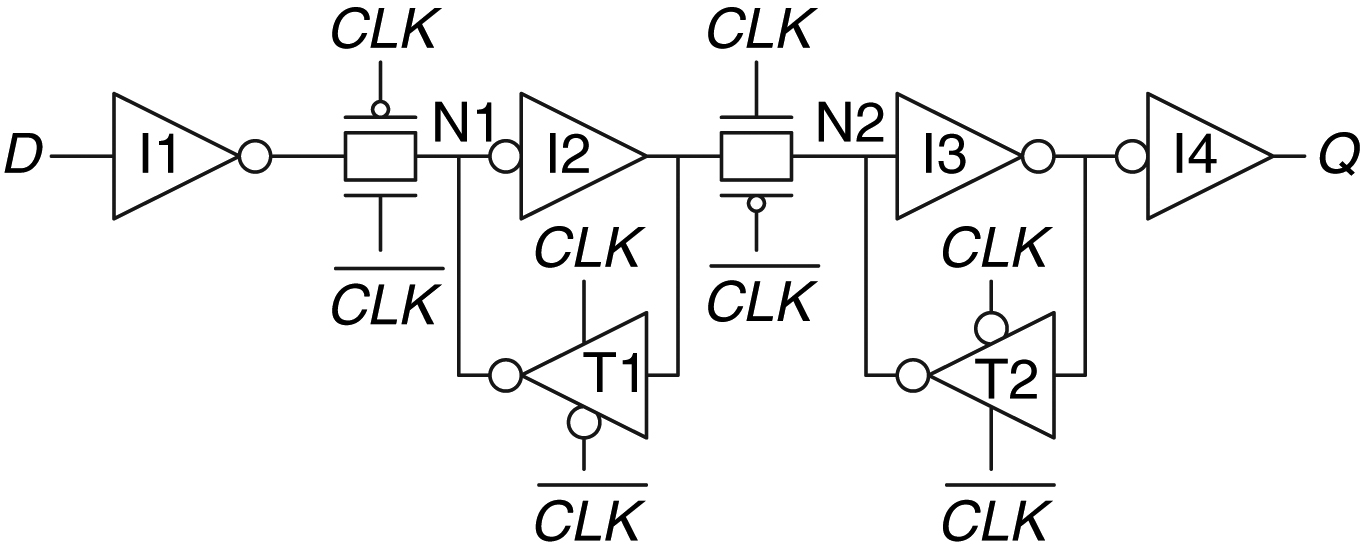 Copyright © 2016 Elsevier Ltd. All rights reserved.
Figure 3.14 Example waveforms
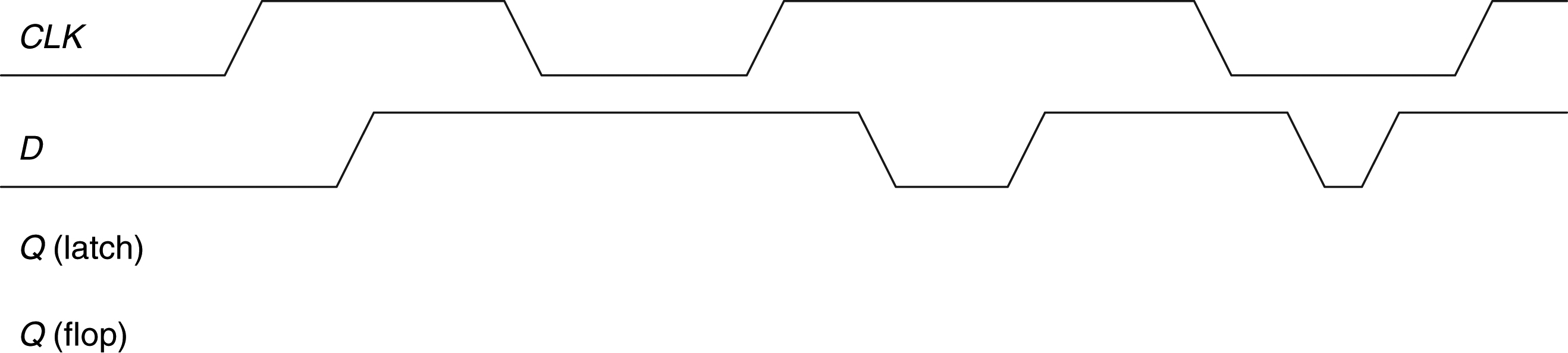 Copyright © 2016 Elsevier Ltd. All rights reserved.
Figure 3.15 Solution waveforms
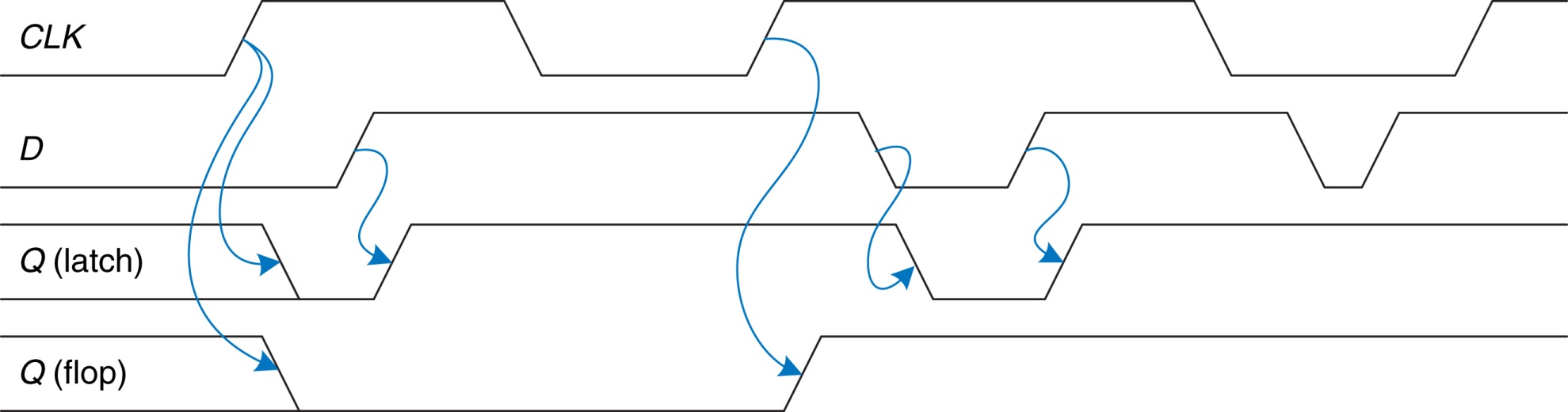 Copyright © 2016 Elsevier Ltd. All rights reserved.
Figure 3.16 Three-inverter loop
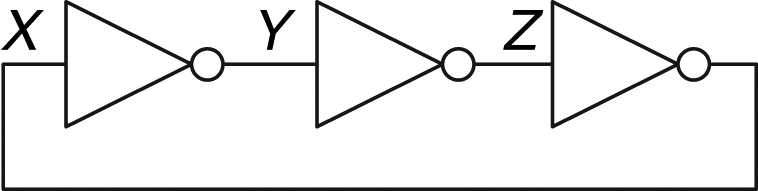 Copyright © 2016 Elsevier Ltd. All rights reserved.
Figure 3.17 Ring oscillator waveforms
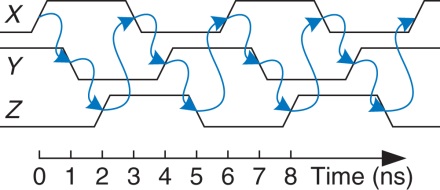 Copyright © 2016 Elsevier Ltd. All rights reserved.
Figure 3.18 An improved (?) D latch
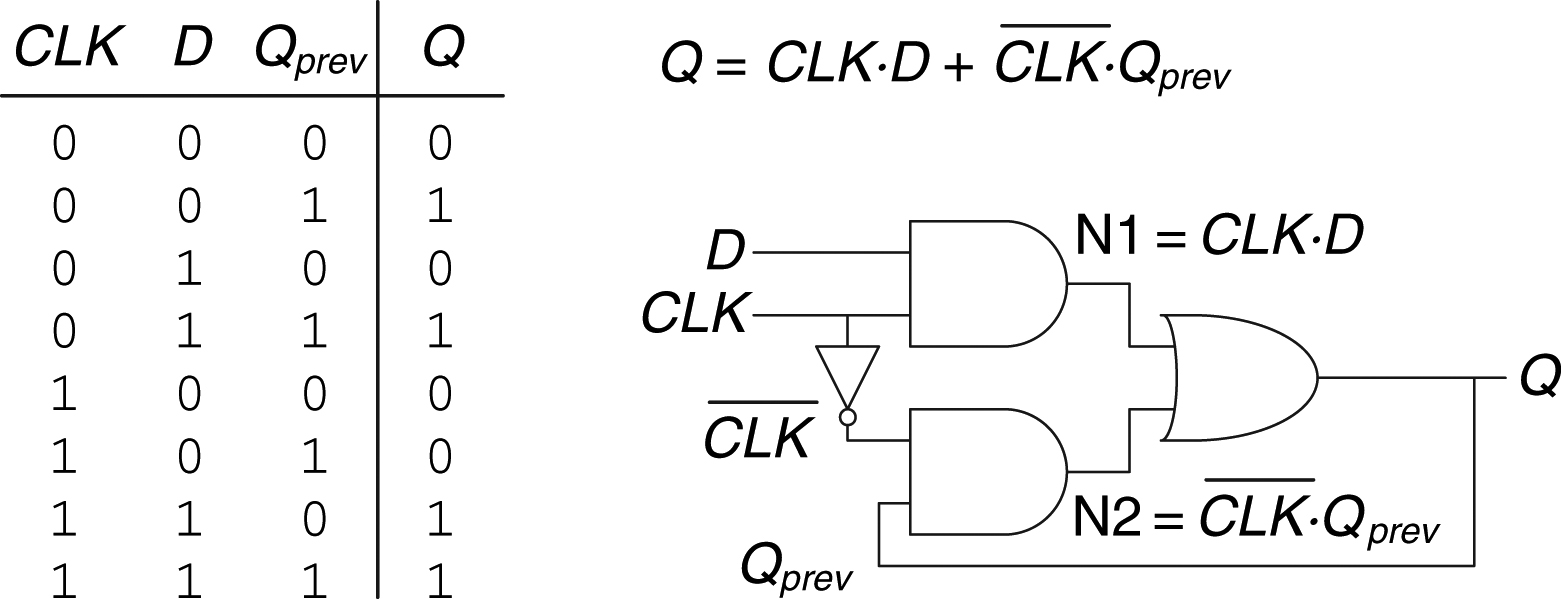 Copyright © 2016 Elsevier Ltd. All rights reserved.
Figure 3.19 Latch waveforms illustrating race condition
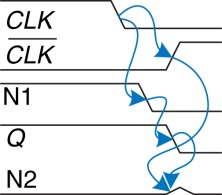 Copyright © 2016 Elsevier Ltd. All rights reserved.
Figure 3.20 Flip-flop current state and next state
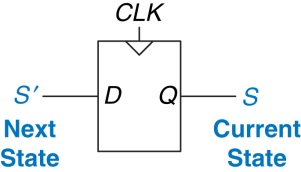 Copyright © 2016 Elsevier Ltd. All rights reserved.
Figure 3.21 Example circuits
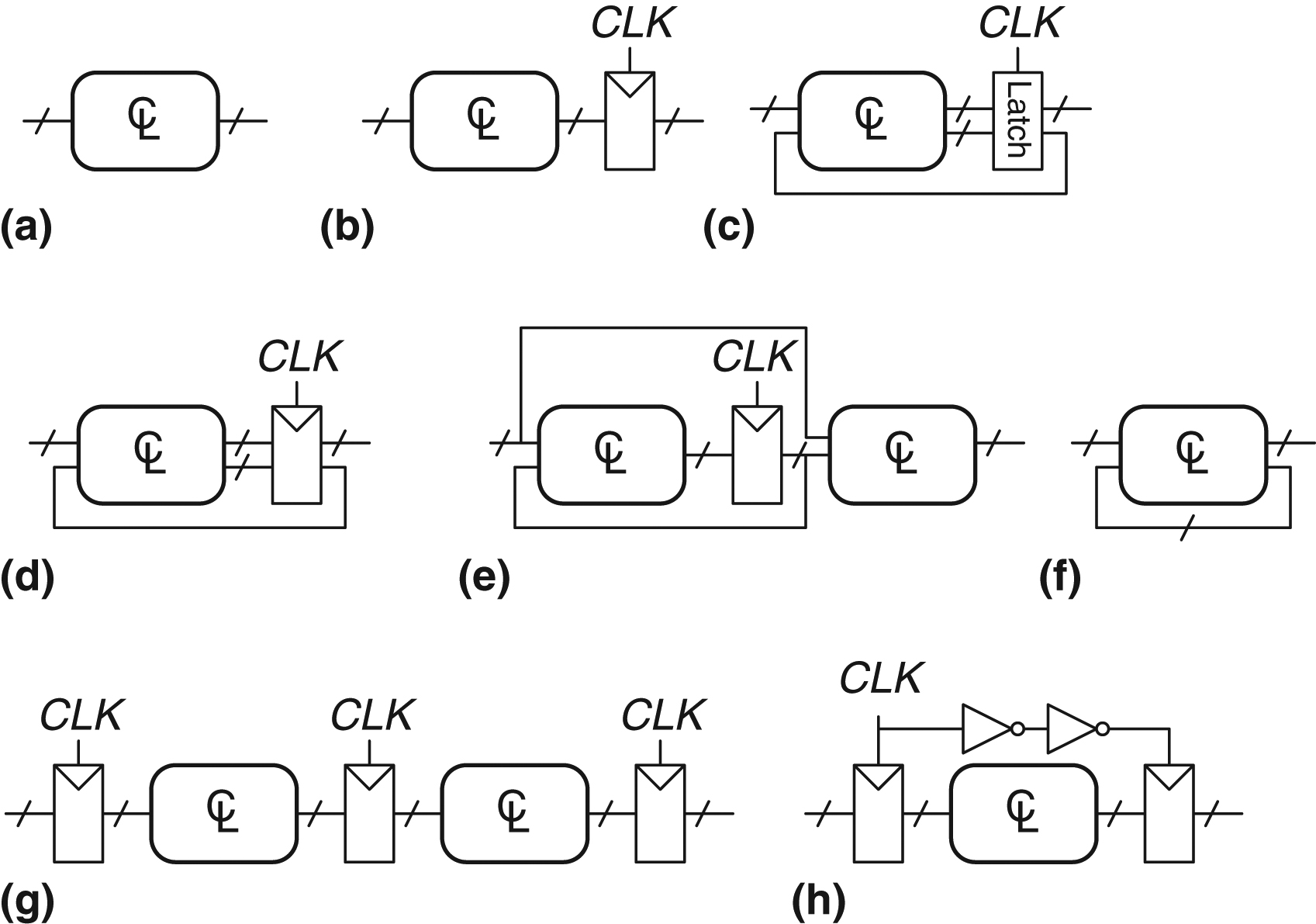 Copyright © 2016 Elsevier Ltd. All rights reserved.
Figure 3.22 Finite state machines: (a) Moore machine, (b) Mealy machine
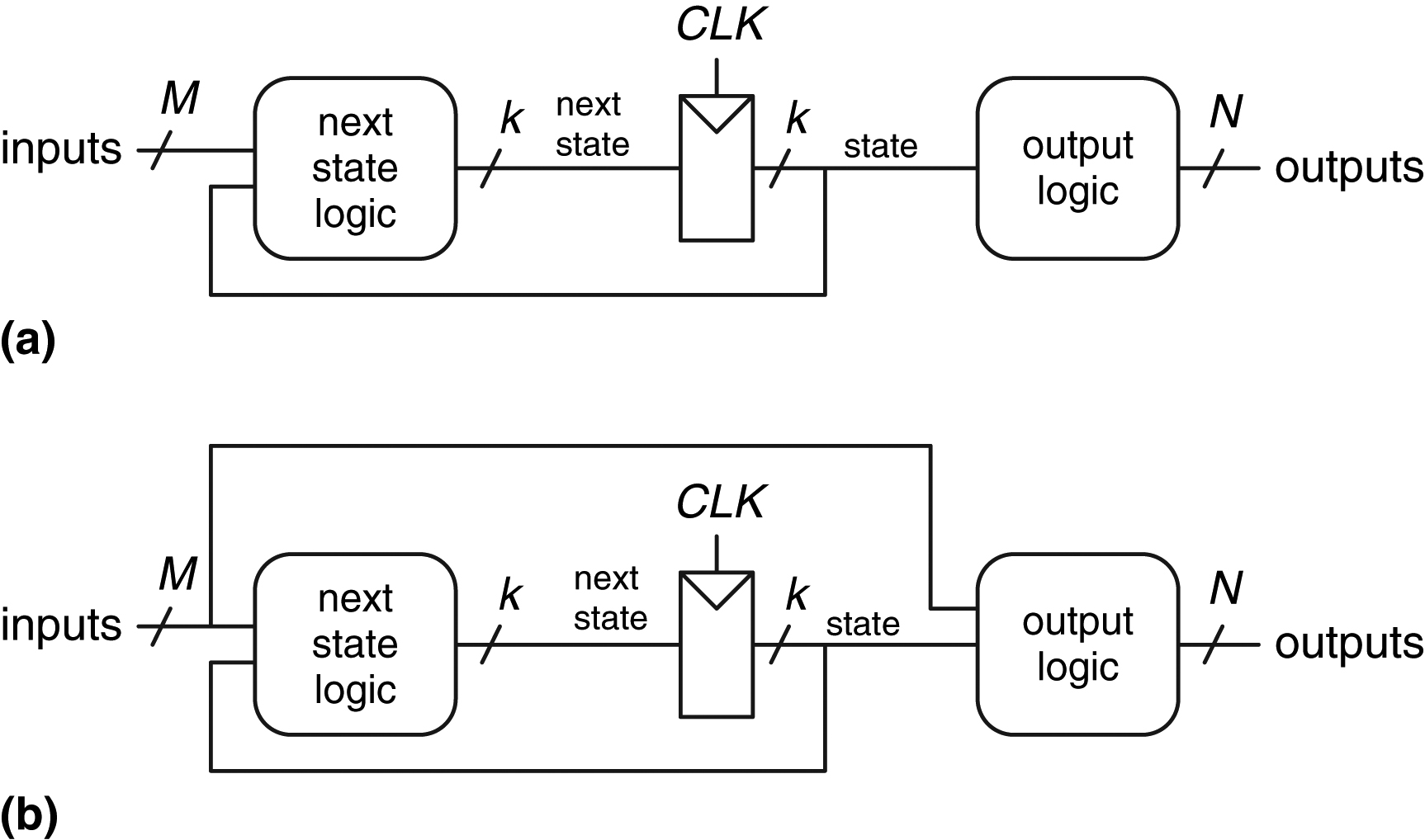 Copyright © 2016 Elsevier Ltd. All rights reserved.
Figure 3.23 Campus map
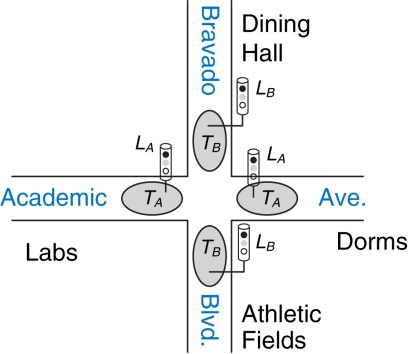 Copyright © 2016 Elsevier Ltd. All rights reserved.
Figure 3.24 Black box view of finite state machine
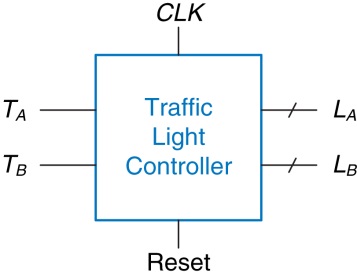 Copyright © 2016 Elsevier Ltd. All rights reserved.
Figure 3.25 State transition diagram
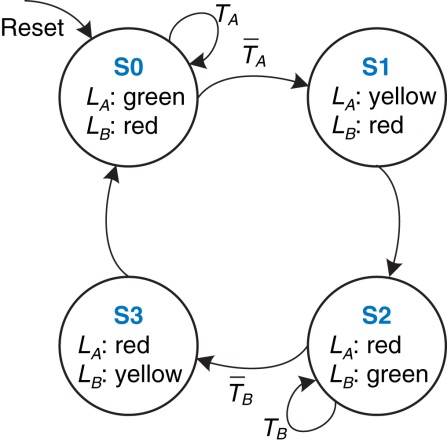 Copyright © 2016 Elsevier Ltd. All rights reserved.
Figure 3.26 State machine circuit for traffic light controller
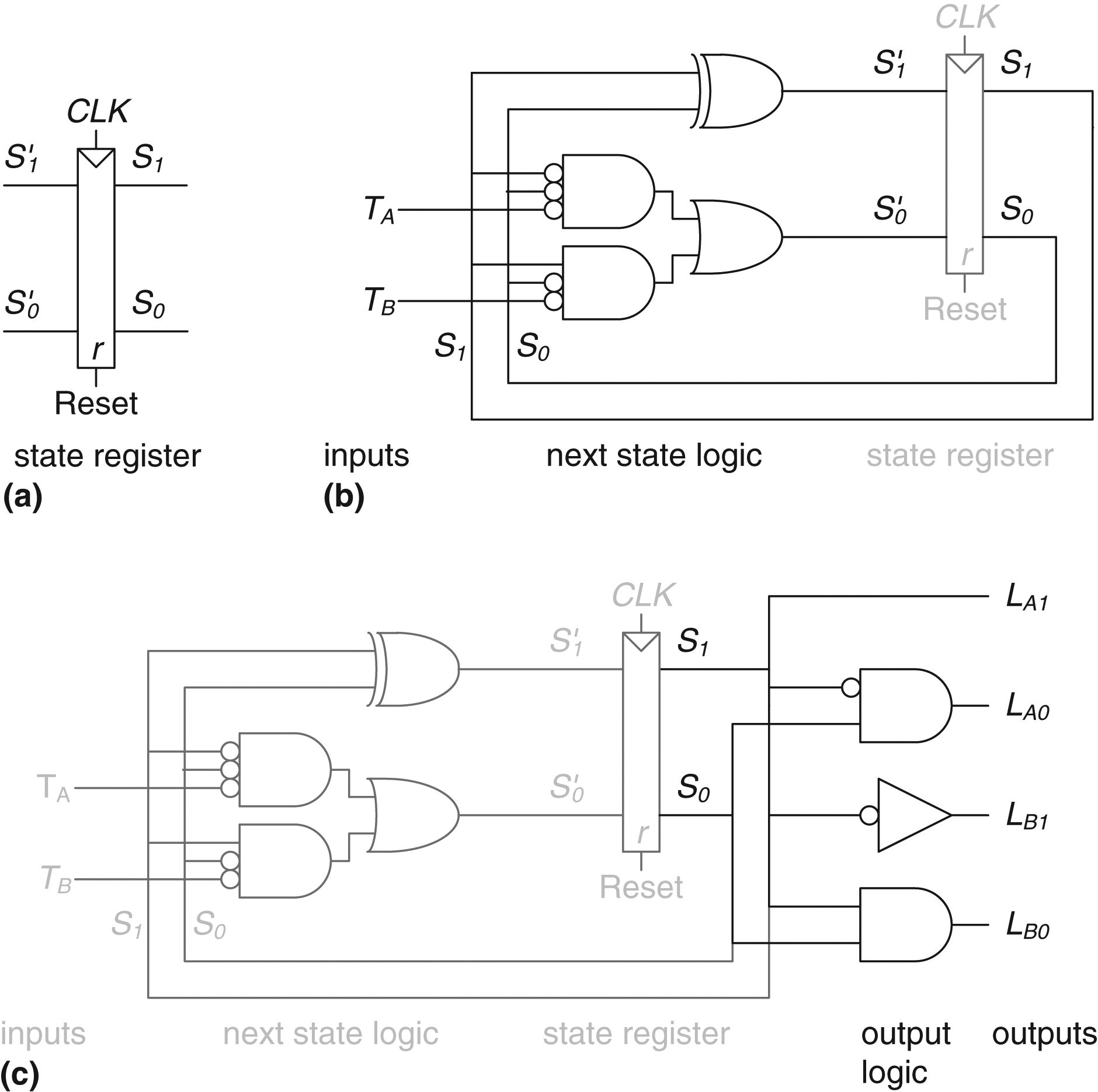 Copyright © 2016 Elsevier Ltd. All rights reserved.
Figure 3.27 Timing diagram for traffic light controller
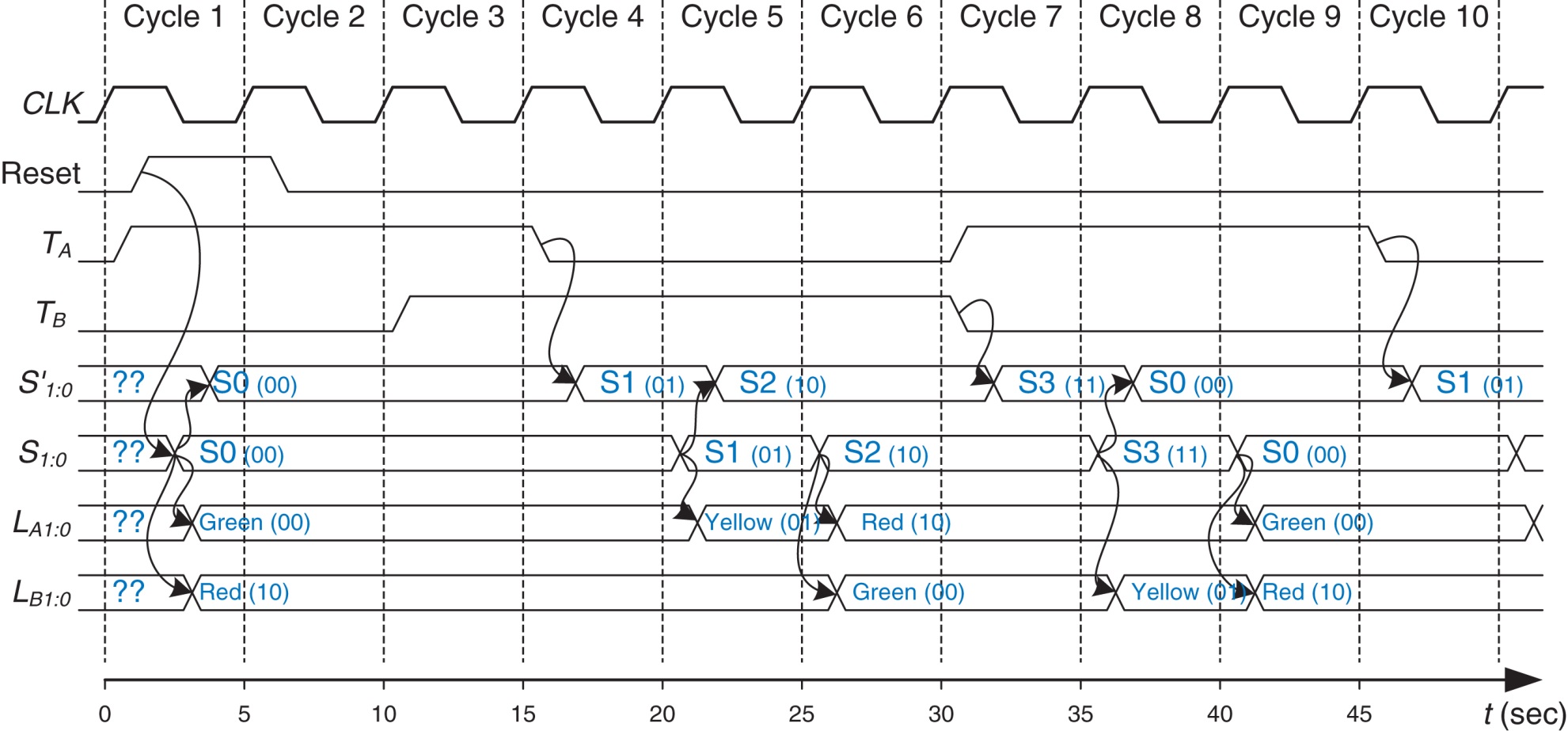 Copyright © 2016 Elsevier Ltd. All rights reserved.
Figure 3.28 Divide-by-3 counter (a) waveform and (b) state transition diagram
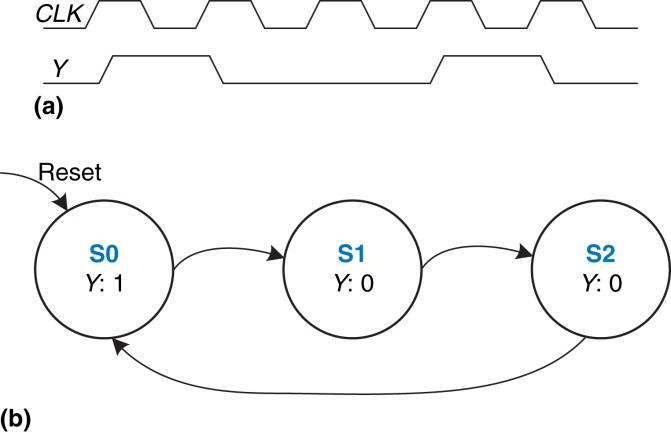 Copyright © 2016 Elsevier Ltd. All rights reserved.
Figure 3.29 Divide-by-3 circuits for (a) binary and (b) one-hot encodings
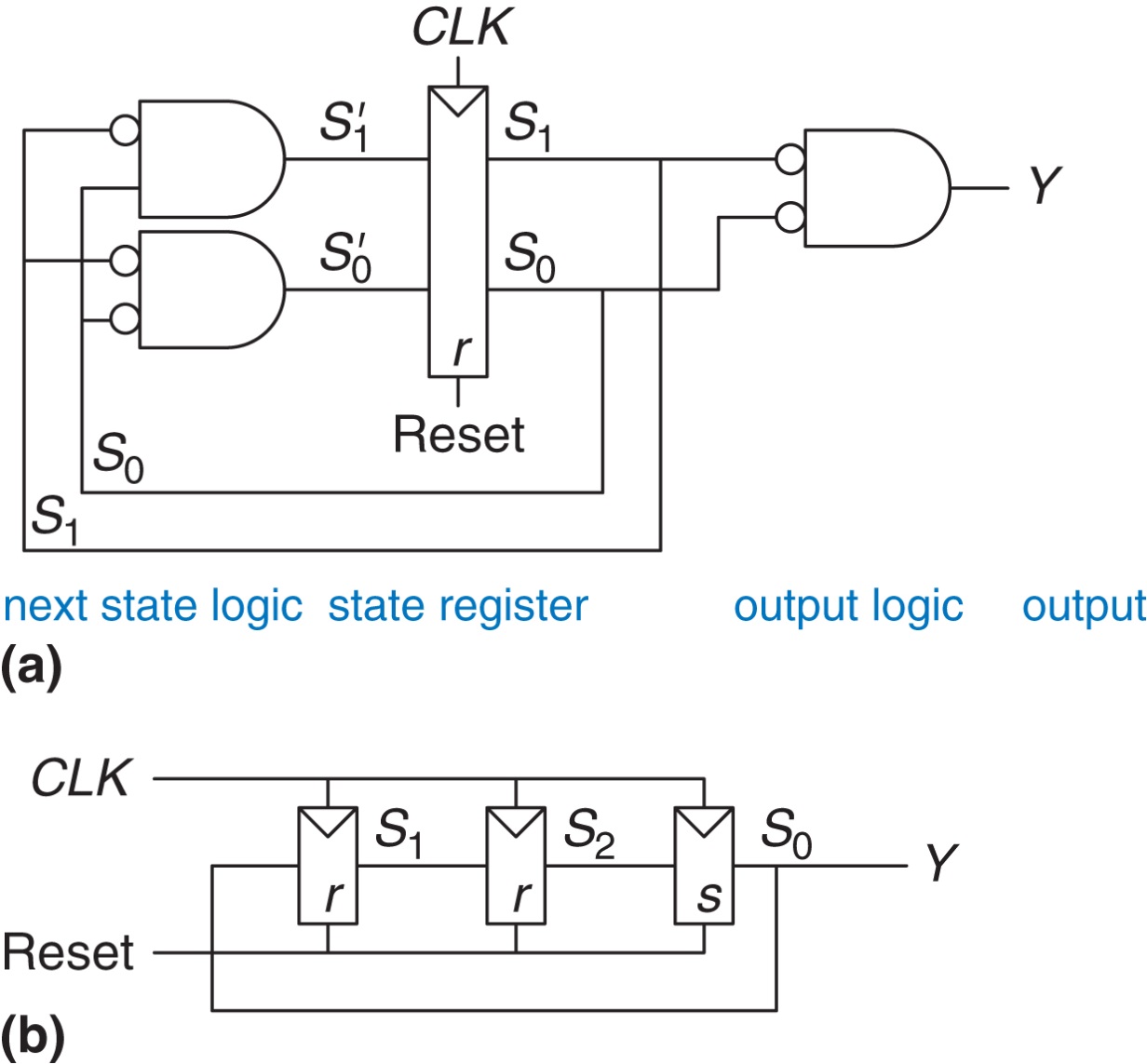 Copyright © 2016 Elsevier Ltd. All rights reserved.
Figure 3.30 FSM state transition diagrams: (a) Moore machine, (b) Mealy machine
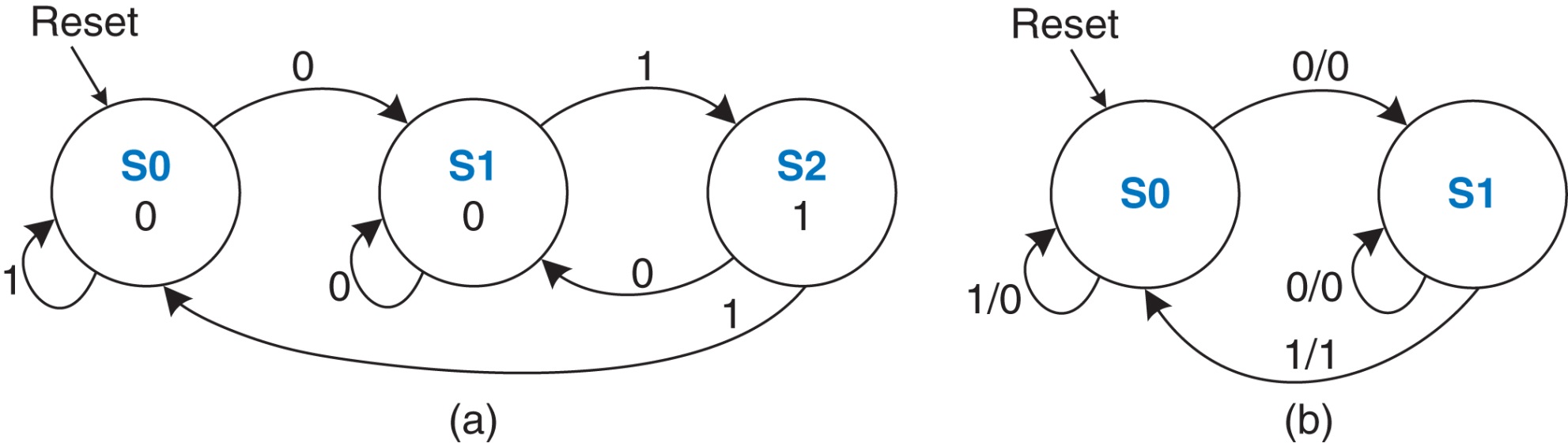 Copyright © 2016 Elsevier Ltd. All rights reserved.
Figure 3.31 FSM schematics for (a) Moore and (b) Mealy machines
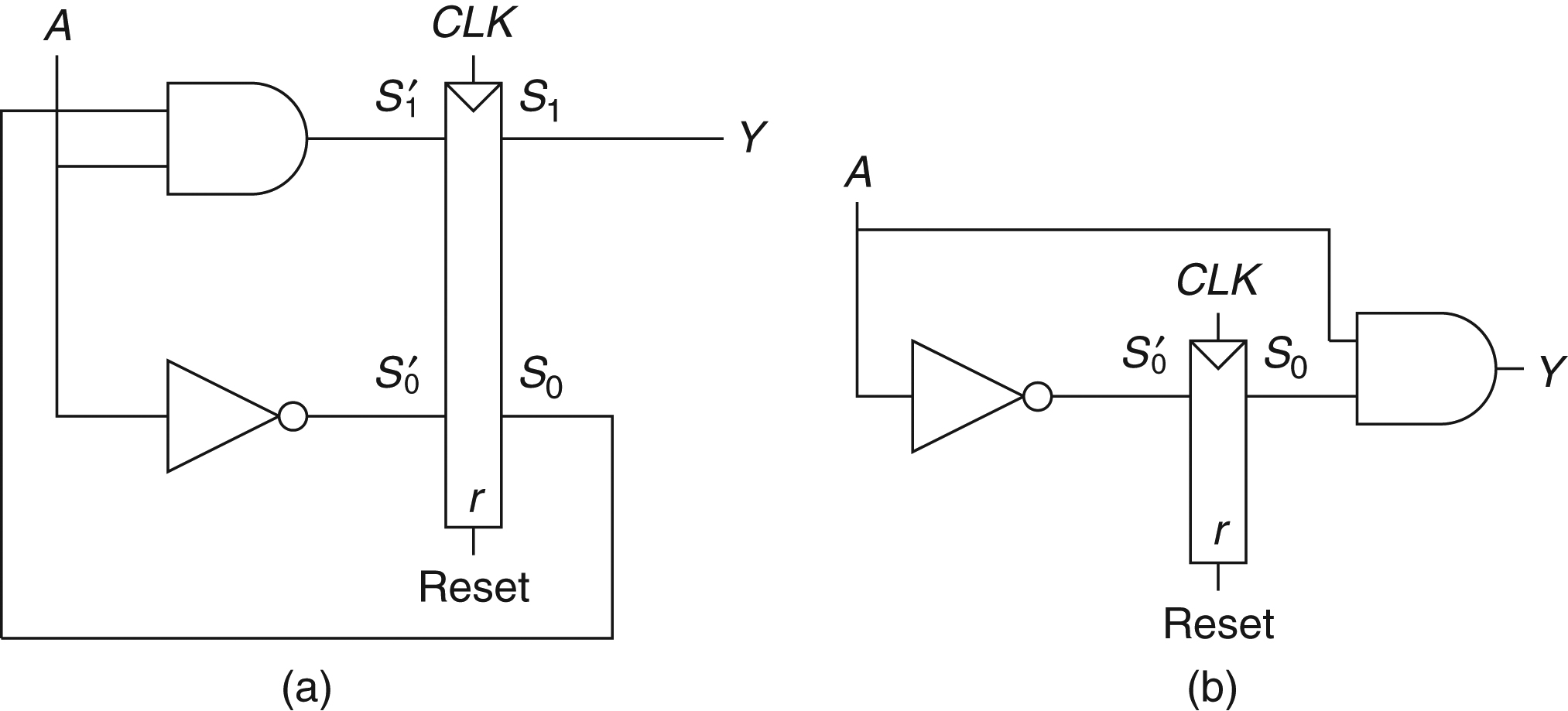 Copyright © 2016 Elsevier Ltd. All rights reserved.
Figure 3.32 Timing diagrams for Moore and Mealy machines
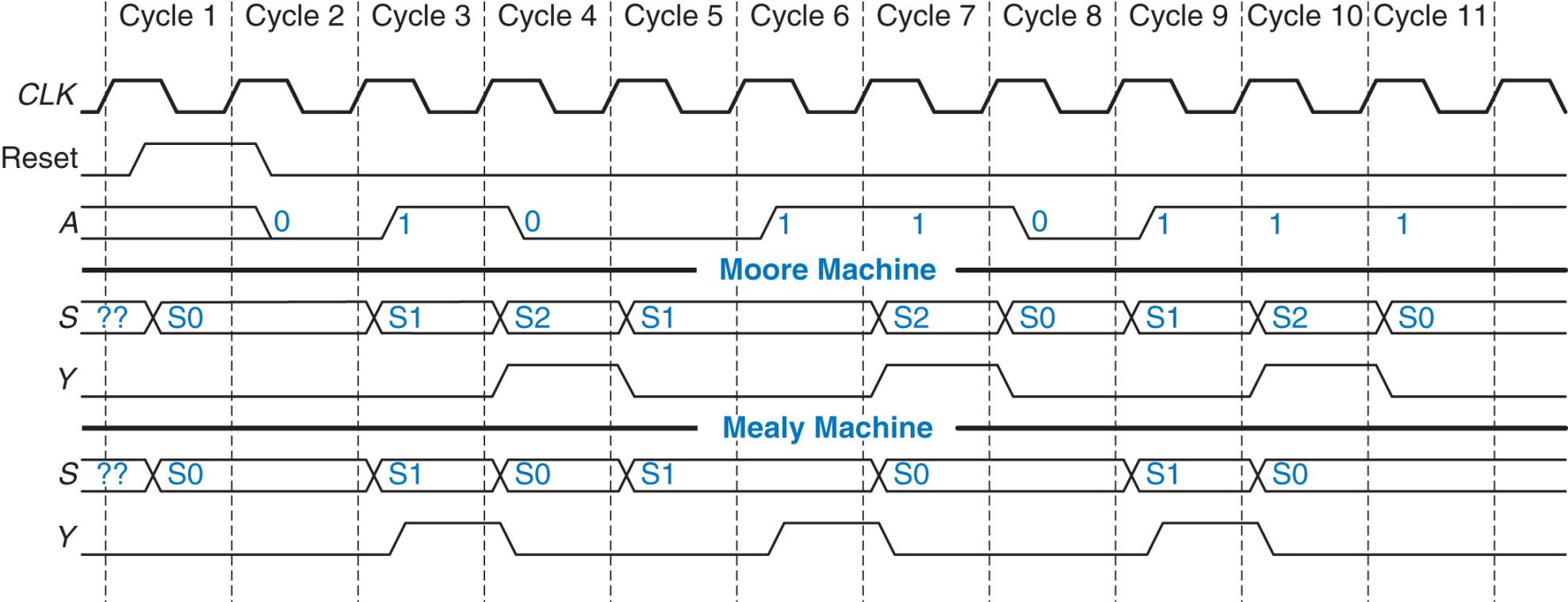 Copyright © 2016 Elsevier Ltd. All rights reserved.
Figure 3.33 (a) single and (b) factored designs for modified traffic light controller FSM
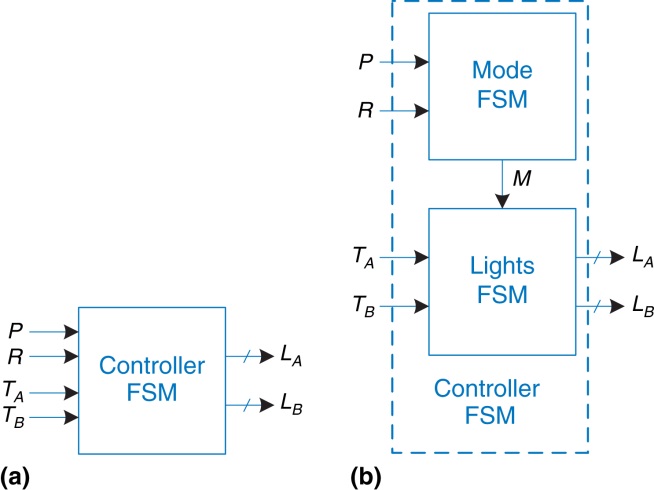 Copyright © 2016 Elsevier Ltd. All rights reserved.
Figure 3.34 State transition diagrams: (a) unfactored, (b) factored
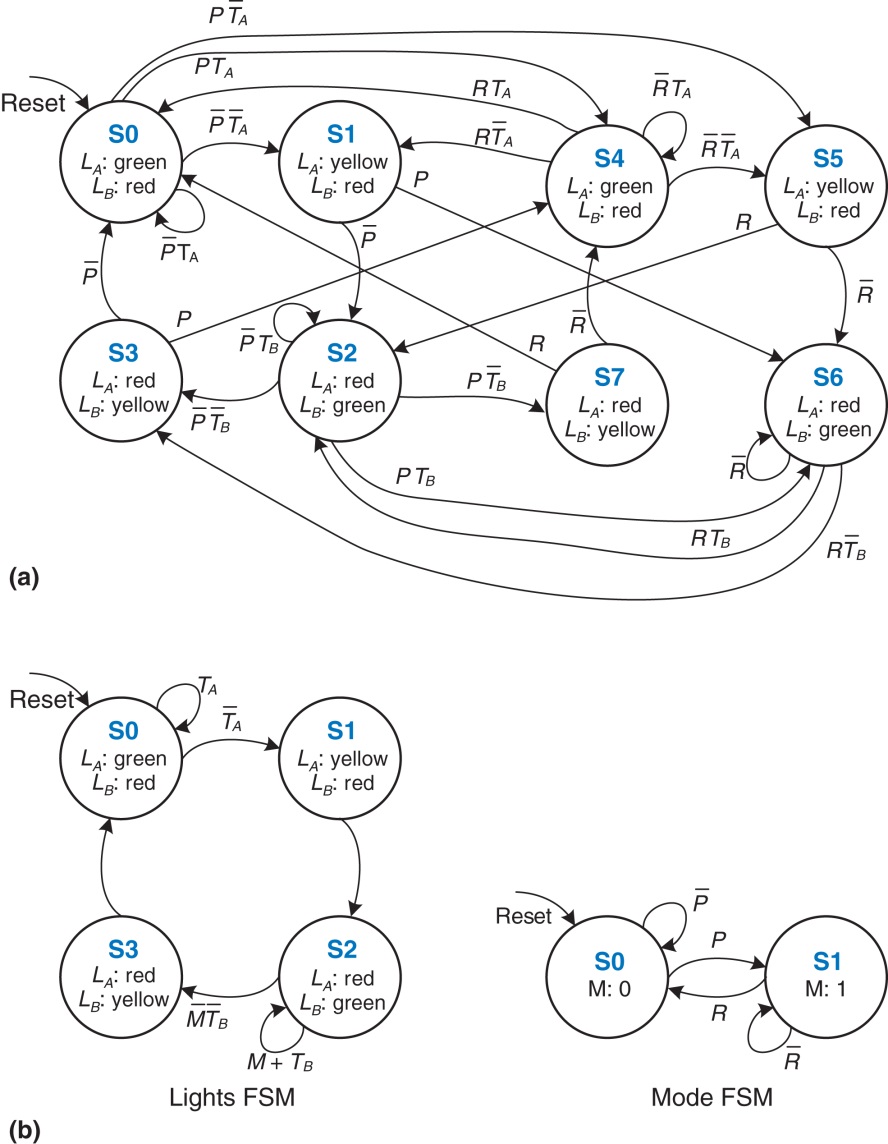 Copyright © 2016 Elsevier Ltd. All rights reserved.
Figure 3.35 Circuit of found FSM for Example 3.9
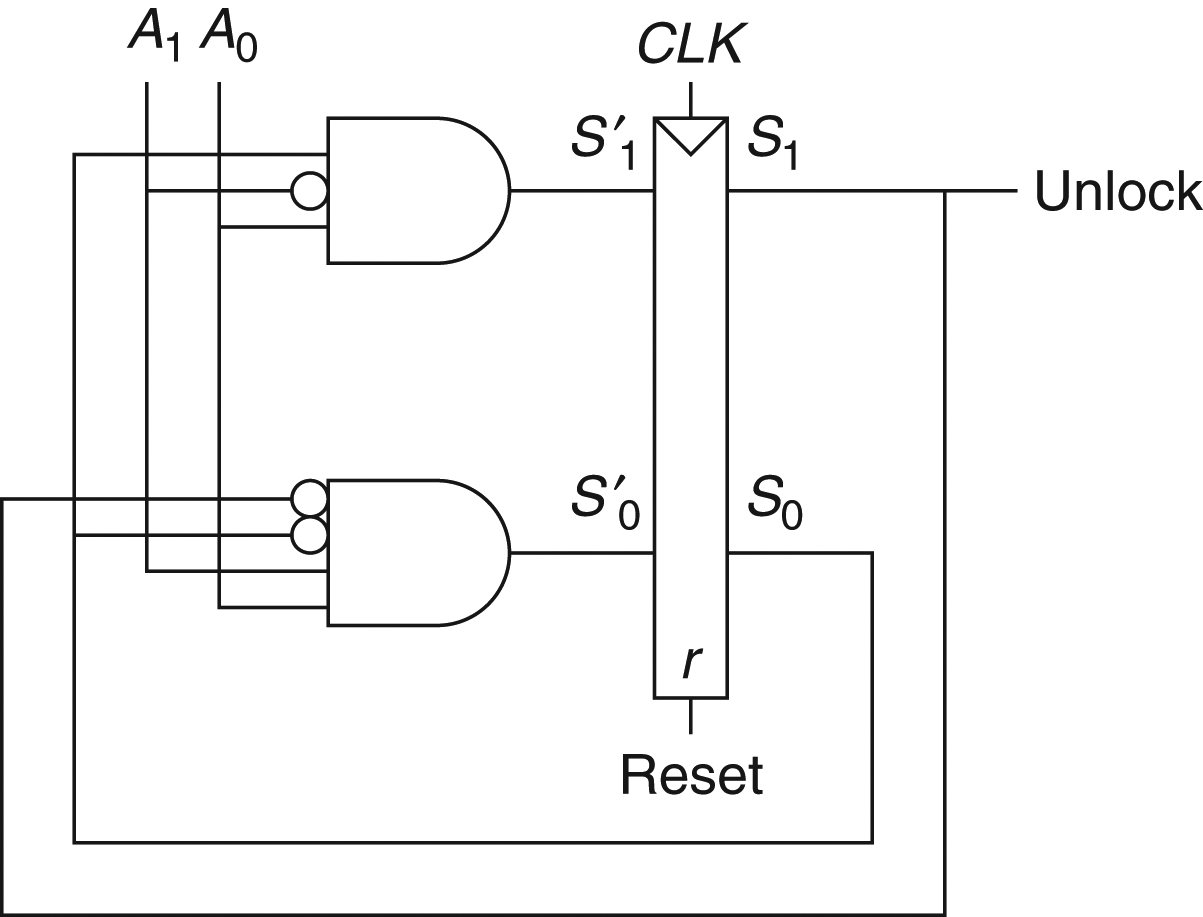 Copyright © 2016 Elsevier Ltd. All rights reserved.
Figure 3.36 State transition diagram of found FSM from Example 3.9
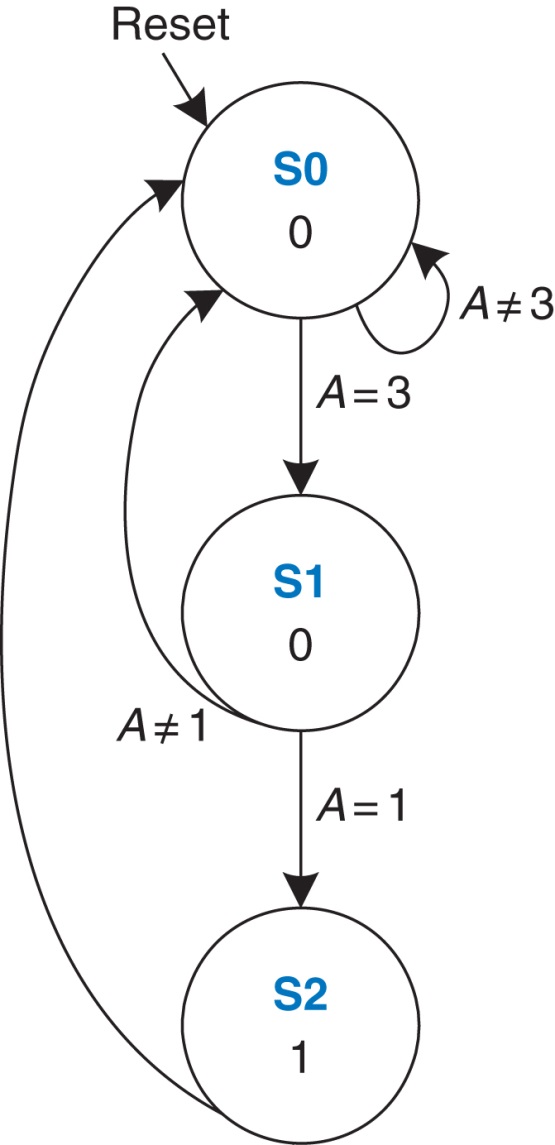 Copyright © 2016 Elsevier Ltd. All rights reserved.
Figure 3.37 Timing specification for synchronous sequential circuit
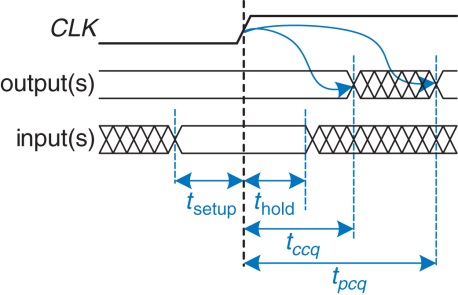 Copyright © 2016 Elsevier Ltd. All rights reserved.
Figure 3.38 Path between registers and timing diagram
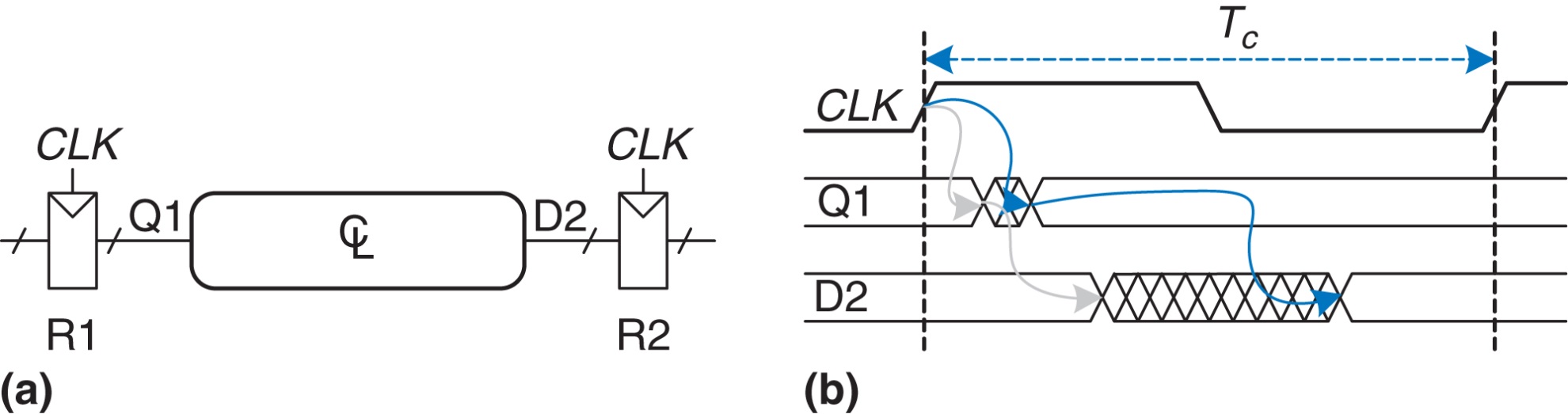 Copyright © 2016 Elsevier Ltd. All rights reserved.
Figure 3.39 Maximum delay for setup time constraint
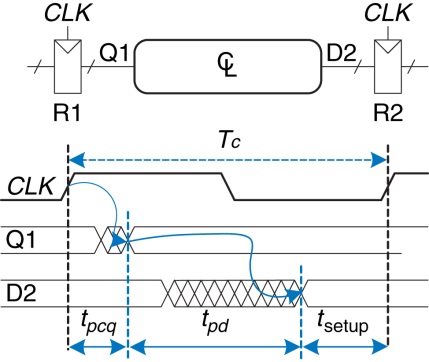 Copyright © 2016 Elsevier Ltd. All rights reserved.
Figure 3.40 Minimum delay for hold time constraint
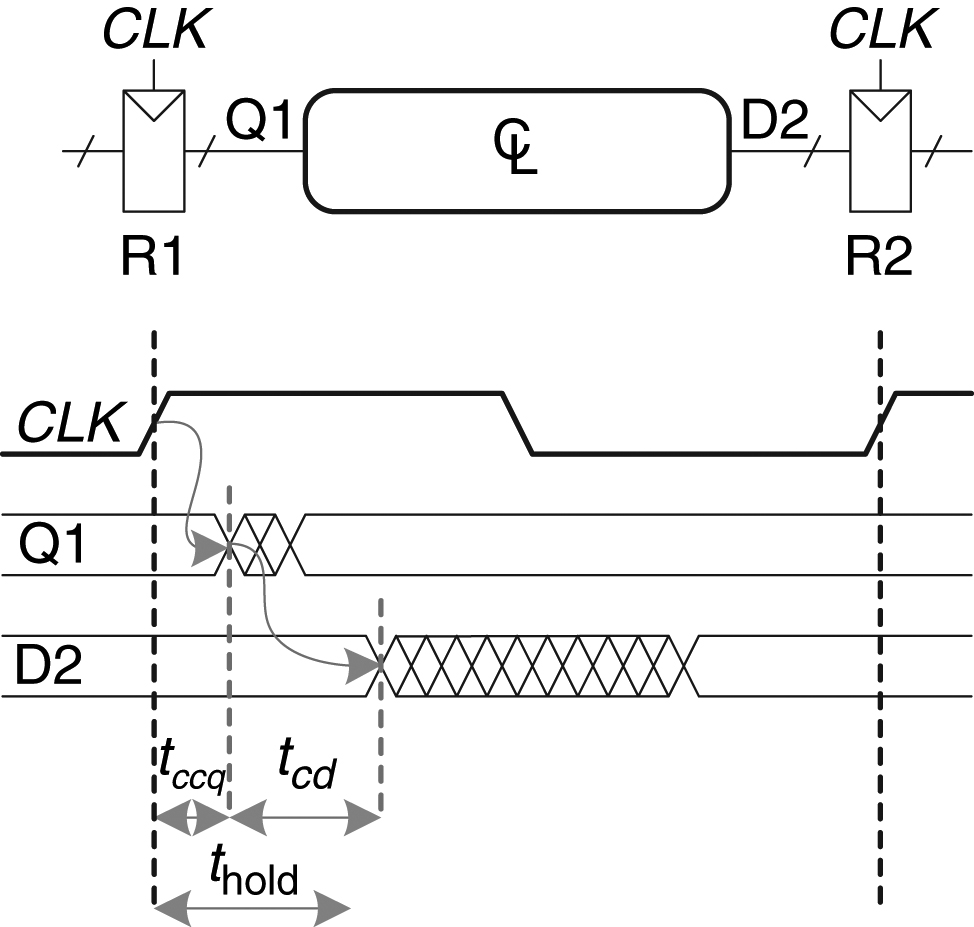 Copyright © 2016 Elsevier Ltd. All rights reserved.
Figure 3.41 Back-to-back flip-flops
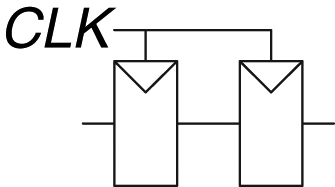 Copyright © 2016 Elsevier Ltd. All rights reserved.
Figure 3.42 Sample circuit for timing analysis
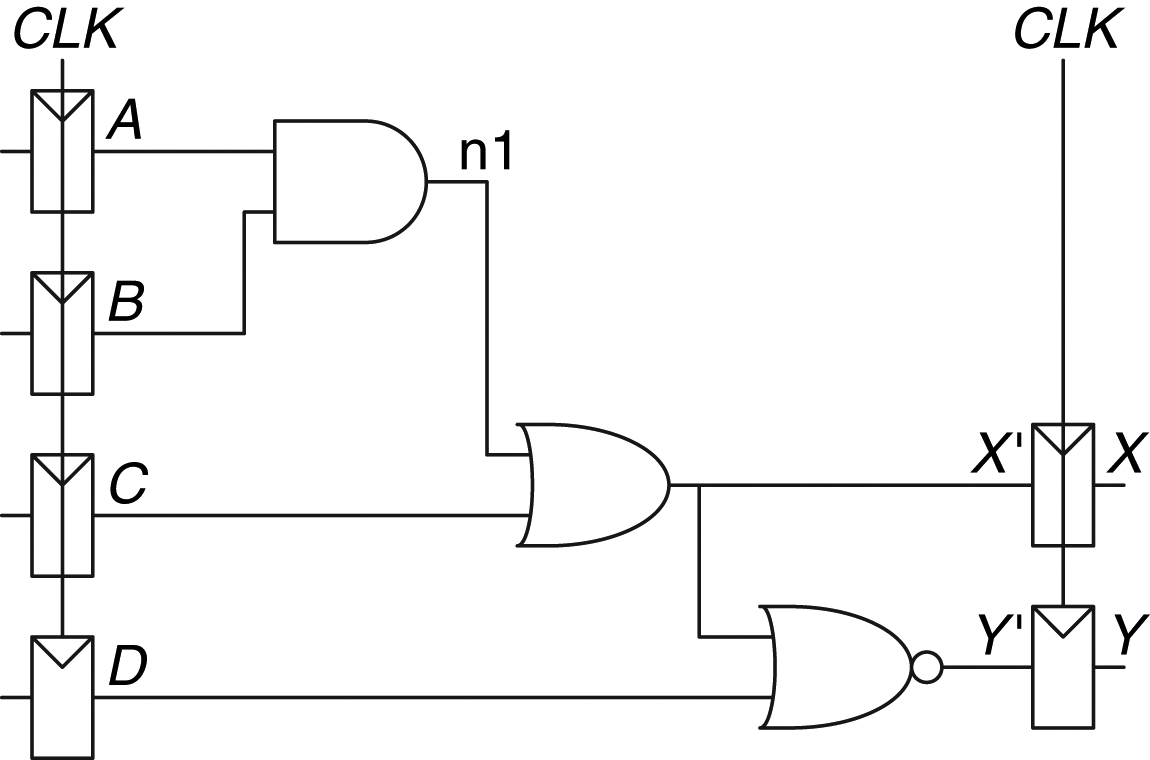 Copyright © 2016 Elsevier Ltd. All rights reserved.
Figure 3.43 Timing diagram: (a) general case, (b) critical path, (c) short path
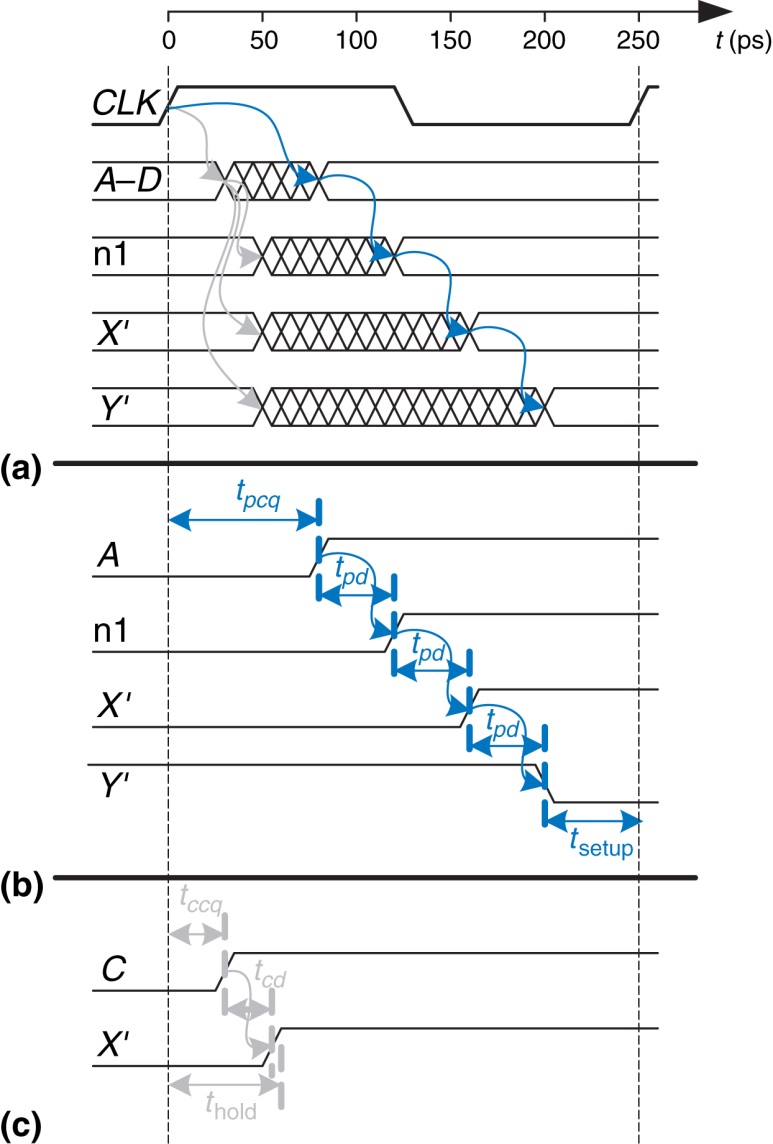 Copyright © 2016 Elsevier Ltd. All rights reserved.
Figure 3.44 Corrected circuit to fix hold time problem
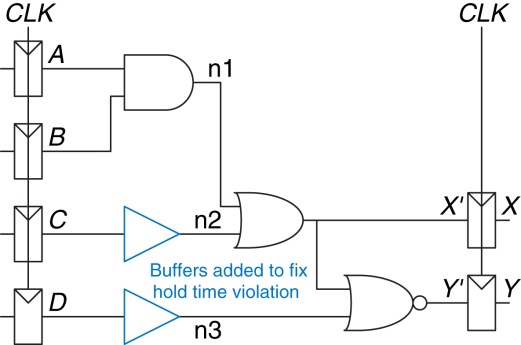 Copyright © 2016 Elsevier Ltd. All rights reserved.
Figure 3.45 Timing diagram with buffers to fix hold time problem
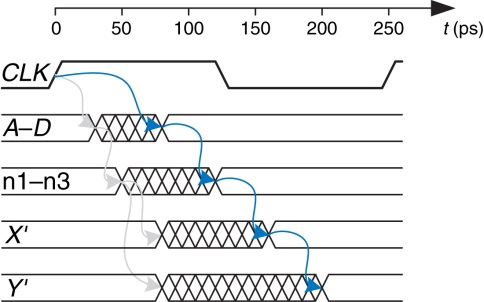 Copyright © 2016 Elsevier Ltd. All rights reserved.
Figure 3.46 Clock skew caused by wire delay
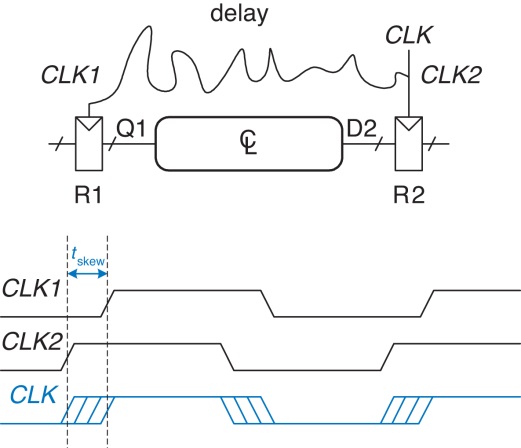 Copyright © 2016 Elsevier Ltd. All rights reserved.
Figure 3.47 Timing diagram with clock skew
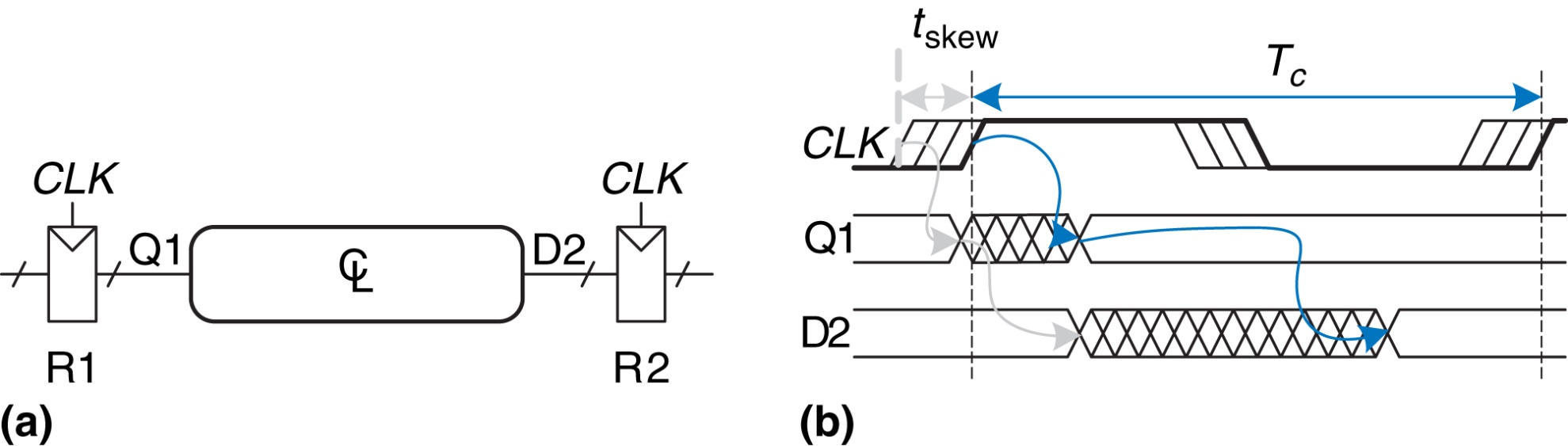 Copyright © 2016 Elsevier Ltd. All rights reserved.
Figure 3.48 Setup time constraint with clock skew
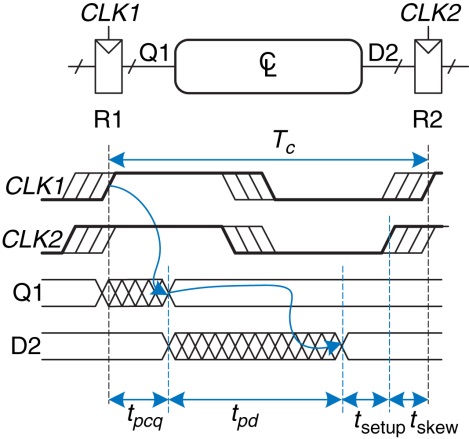 Copyright © 2016 Elsevier Ltd. All rights reserved.
Figure 3.49 Hold time constraint with clock skew
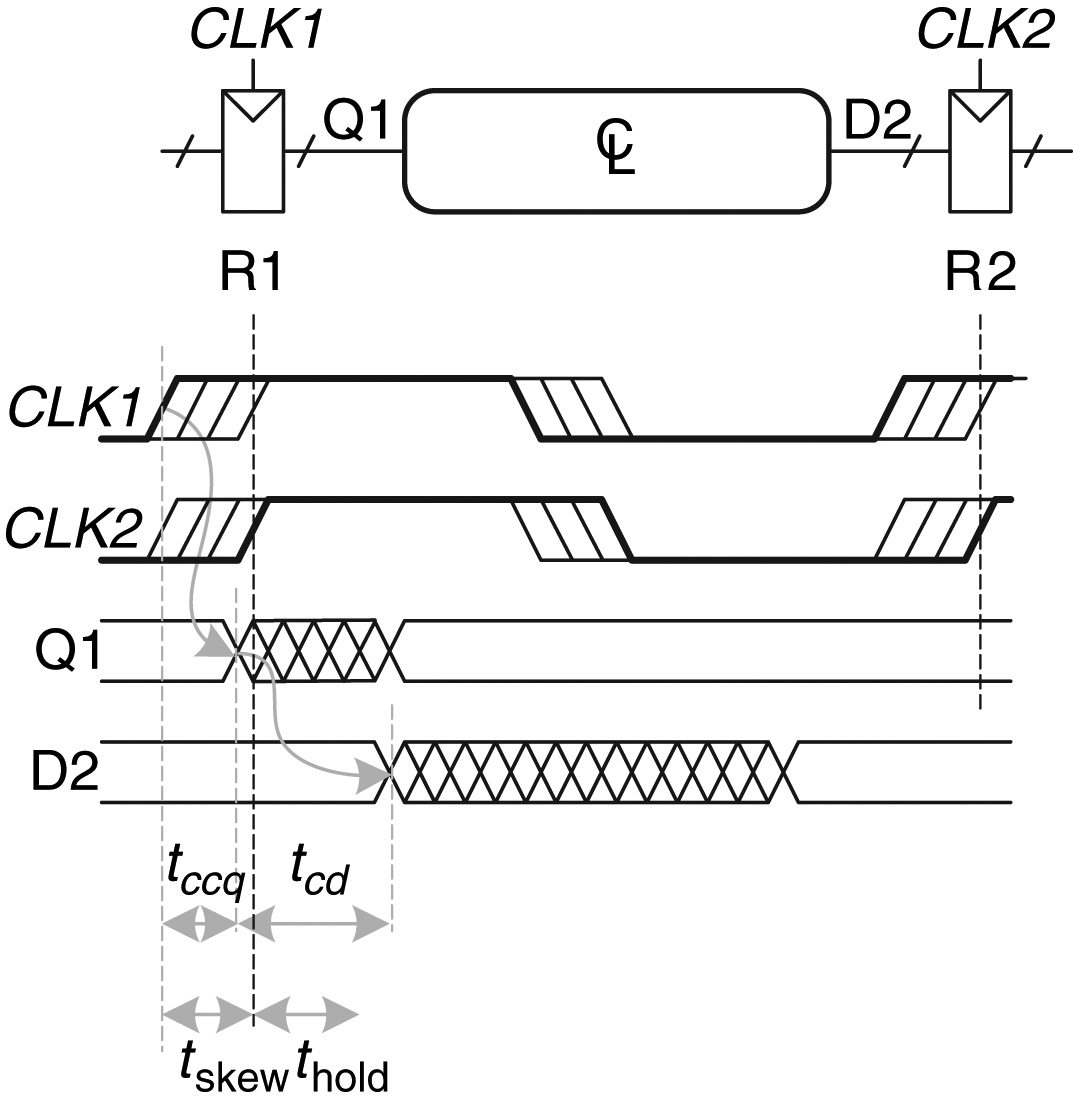 Copyright © 2016 Elsevier Ltd. All rights reserved.
Figure 3.50 Input changing before, after, or during aperture
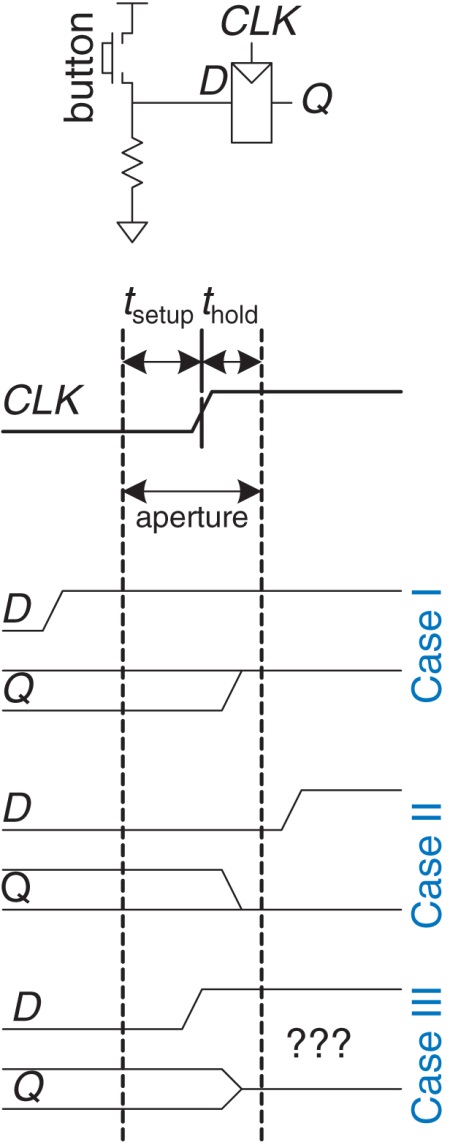 Copyright © 2016 Elsevier Ltd. All rights reserved.
Figure 3.51 Stable and metastable states
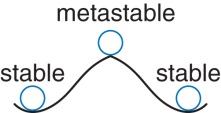 Copyright © 2016 Elsevier Ltd. All rights reserved.
Figure 3.52 Synchronizer symbol
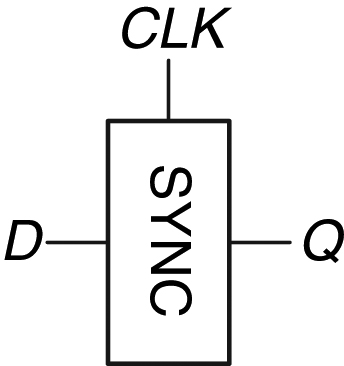 Copyright © 2016 Elsevier Ltd. All rights reserved.
Figure 3.53 Simple synchronizer
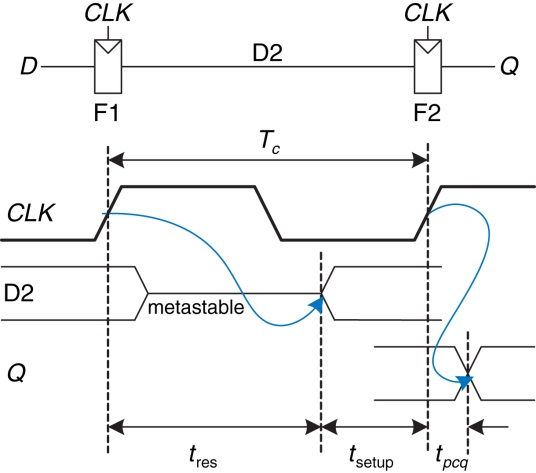 Copyright © 2016 Elsevier Ltd. All rights reserved.
Figure 3.54 Input timing
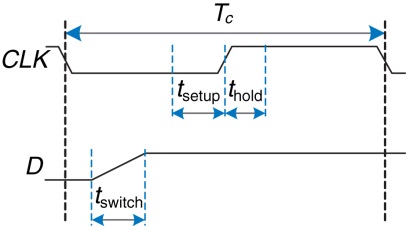 Copyright © 2016 Elsevier Ltd. All rights reserved.
Figure 3.55 Circuit model of bistable device
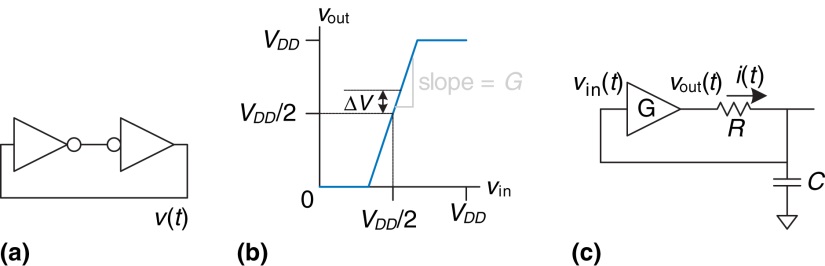 Copyright © 2016 Elsevier Ltd. All rights reserved.
Figure 3.56 Resolution trajectories
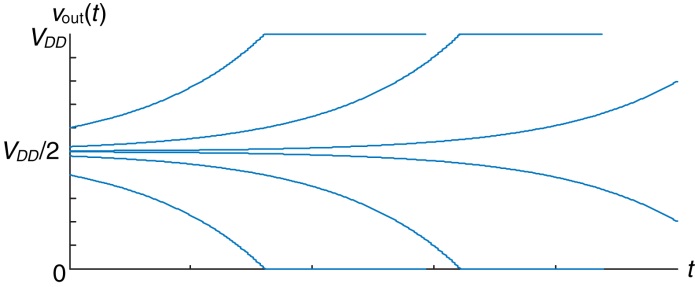 Copyright © 2016 Elsevier Ltd. All rights reserved.
Figure 3.57 Spatial and temporal parallelism in the cookie kitchen
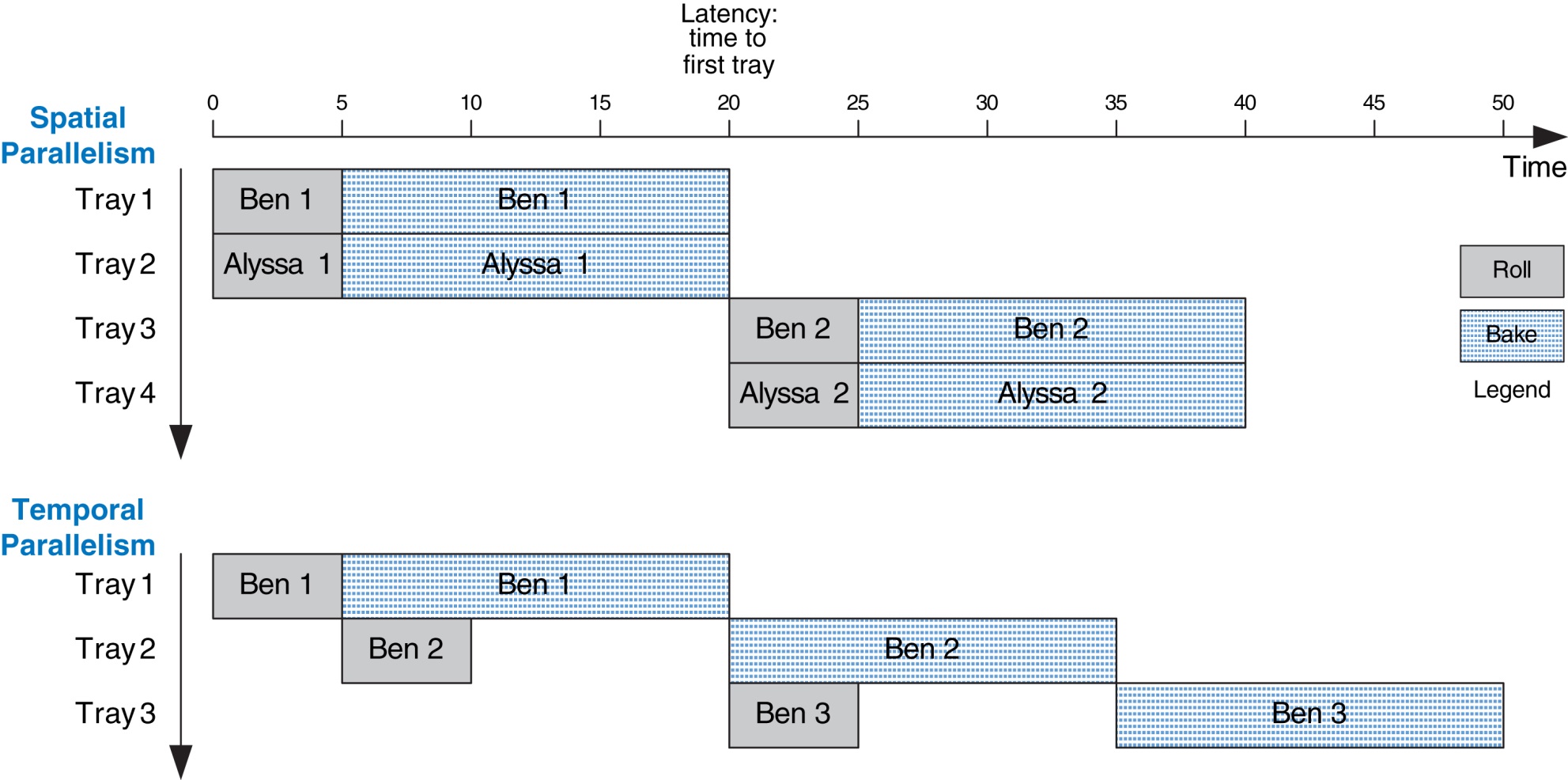 Copyright © 2016 Elsevier Ltd. All rights reserved.
Figure 3.58 Circuit with no pipelining
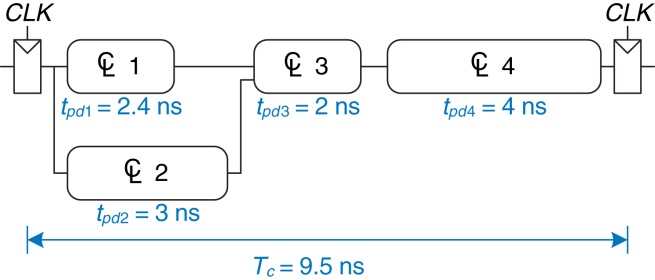 Copyright © 2016 Elsevier Ltd. All rights reserved.
Figure 3.59 Circuit with two-stage pipeline
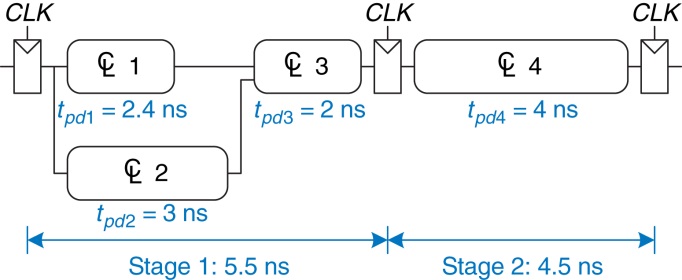 Copyright © 2016 Elsevier Ltd. All rights reserved.
Figure 3.60 Circuit with three-stage pipeline
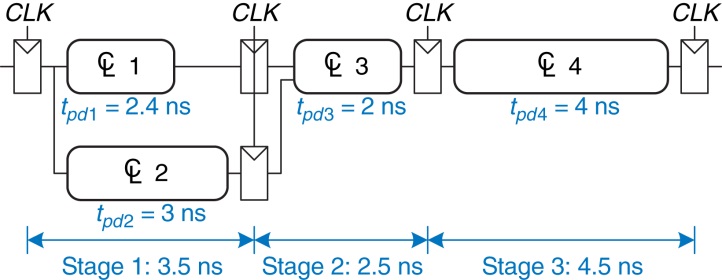 Copyright © 2016 Elsevier Ltd. All rights reserved.
Figure 3.61 Input waveforms of SR latch for Exercise 3.1
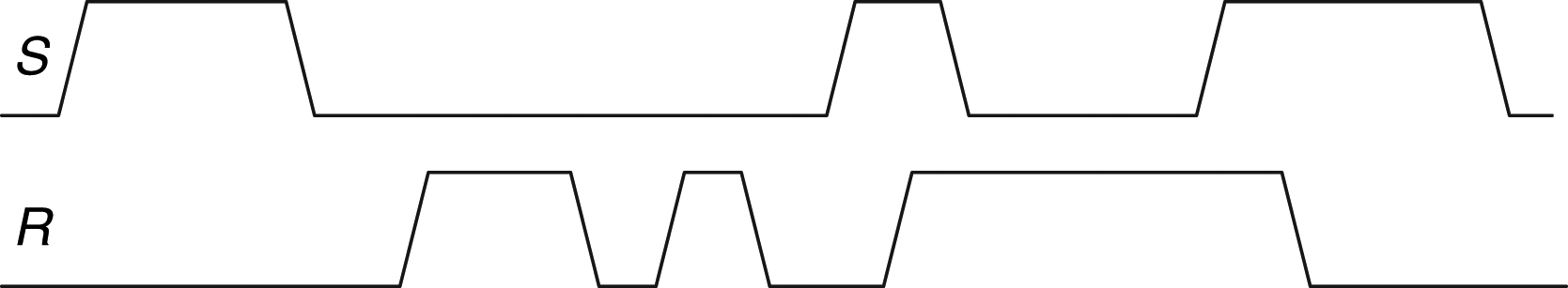 Copyright © 2016 Elsevier Ltd. All rights reserved.
Figure 3.62 Input waveforms of SR latch for Exercise 3.2
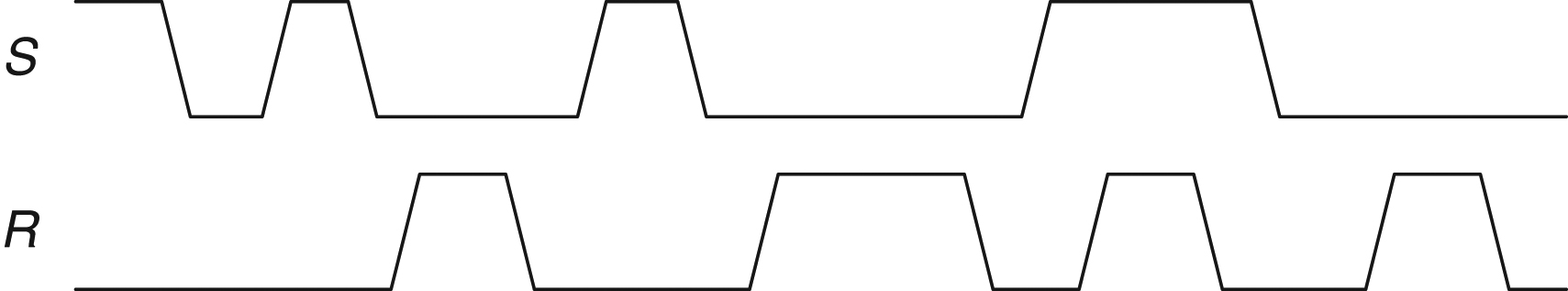 Copyright © 2016 Elsevier Ltd. All rights reserved.
Figure 3.63 Input waveforms of D latch or flip-flop for Exercises 3.3 and 3.5
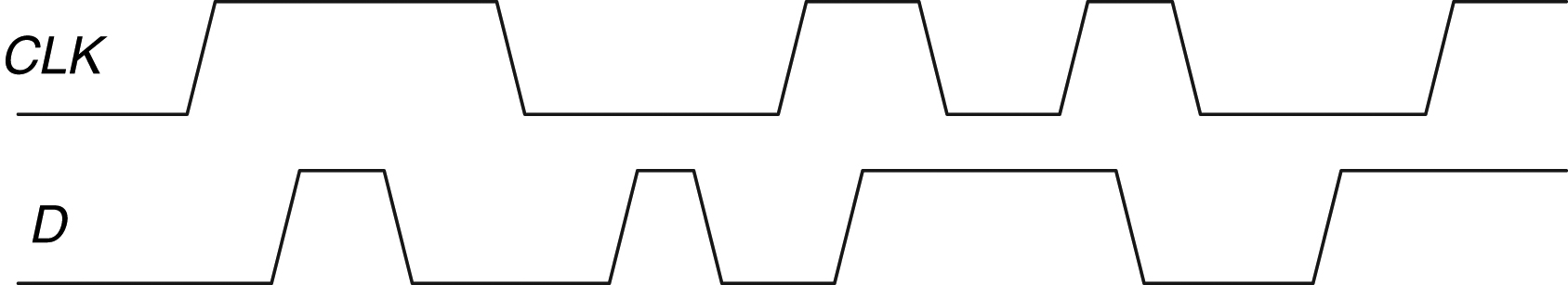 Copyright © 2016 Elsevier Ltd. All rights reserved.
Figure 3.64 Input waveforms of D latch or flip-flop for Exercises 3.4 and 3.6
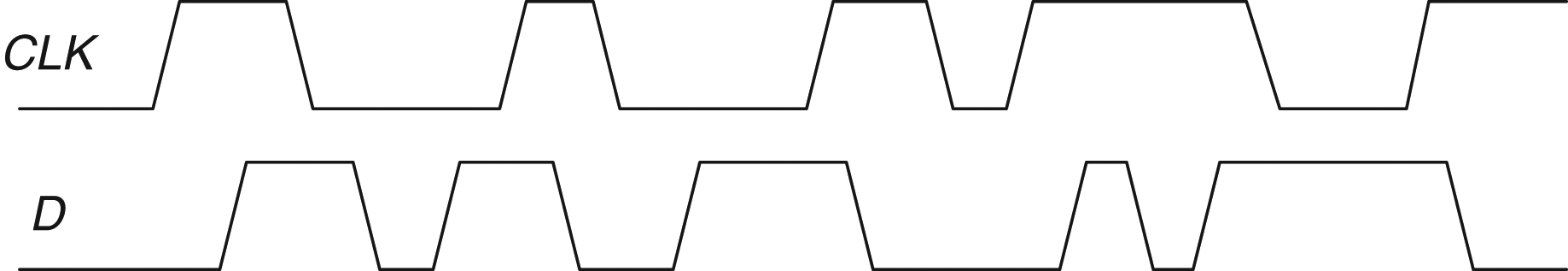 Copyright © 2016 Elsevier Ltd. All rights reserved.
Figure 3.65 Mystery circuit
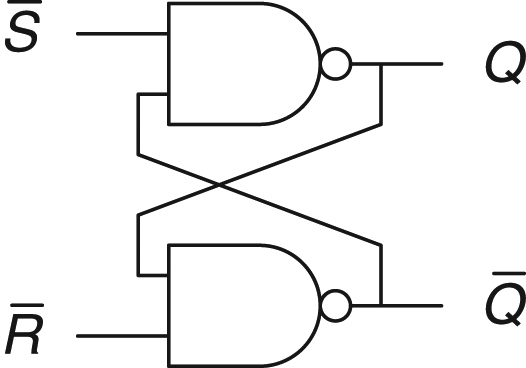 Copyright © 2016 Elsevier Ltd. All rights reserved.
Figure 3.66 Mystery circuit
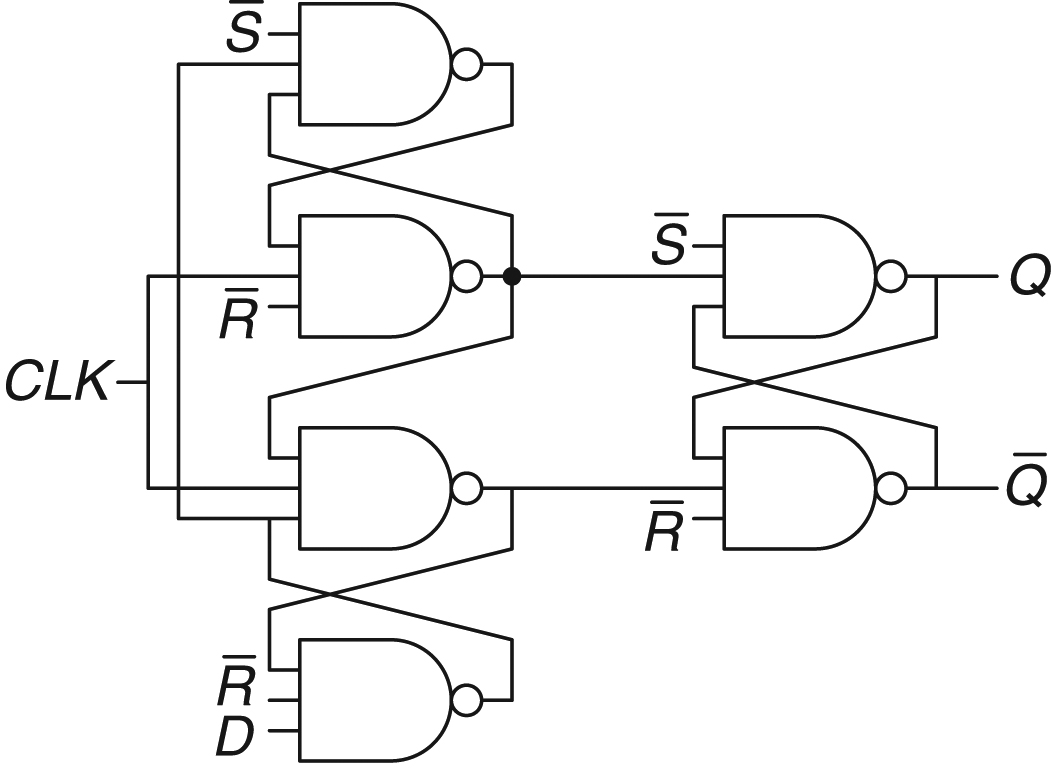 Copyright © 2016 Elsevier Ltd. All rights reserved.
Figure 3.67 Muller C-element
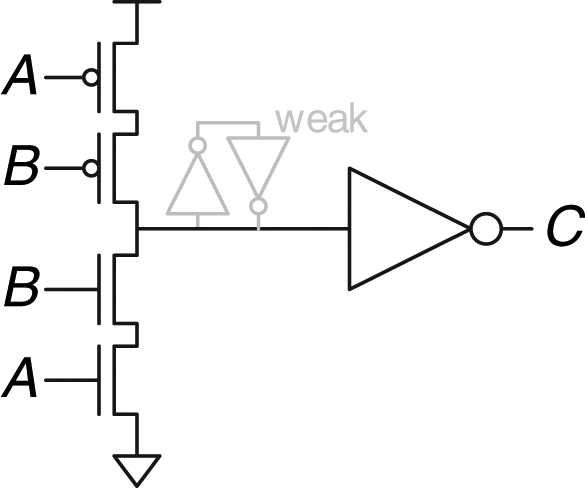 Copyright © 2016 Elsevier Ltd. All rights reserved.
Figure 3.68 Circuits
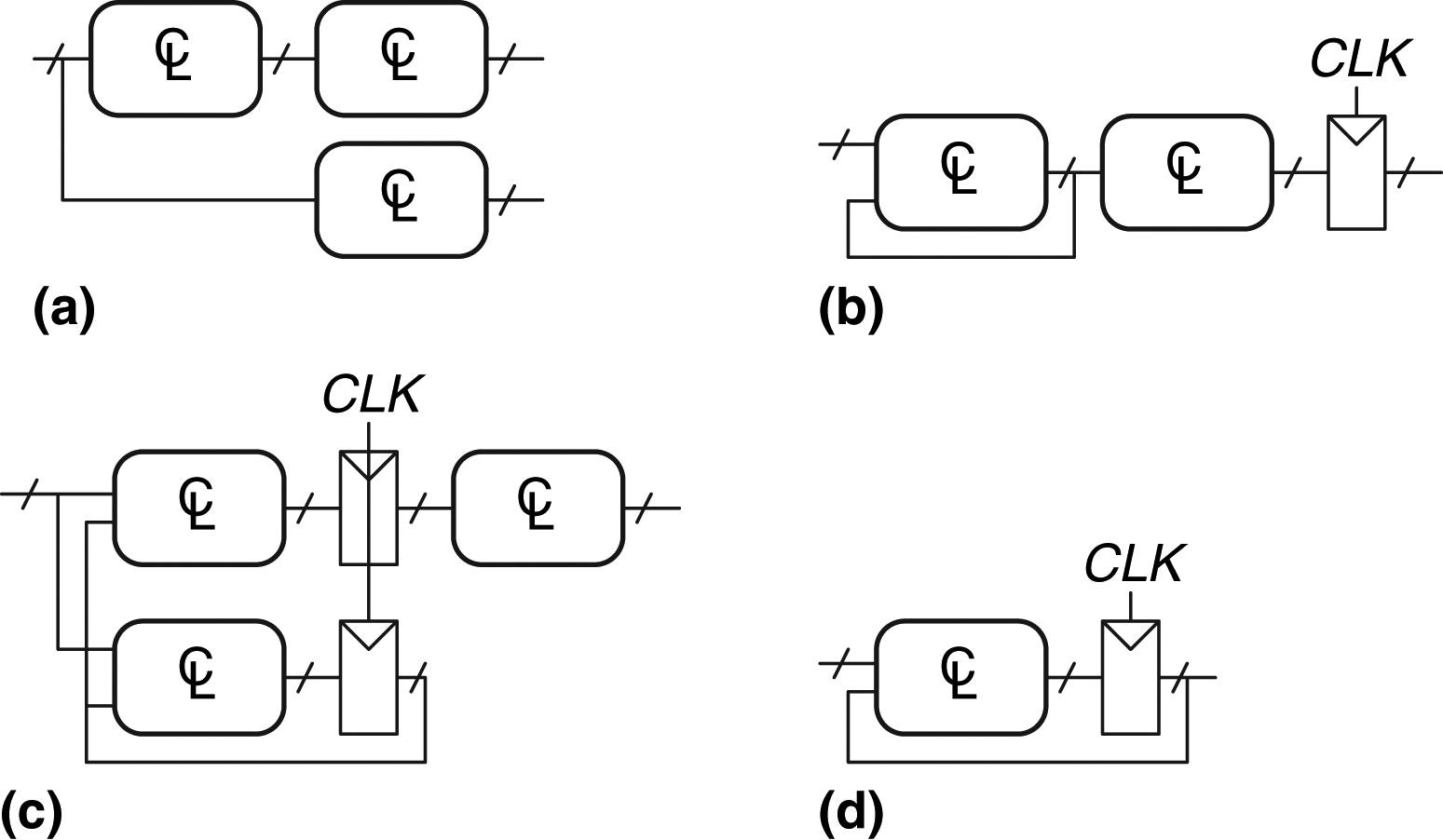 Copyright © 2016 Elsevier Ltd. All rights reserved.
Figure 3.69 State transition diagram
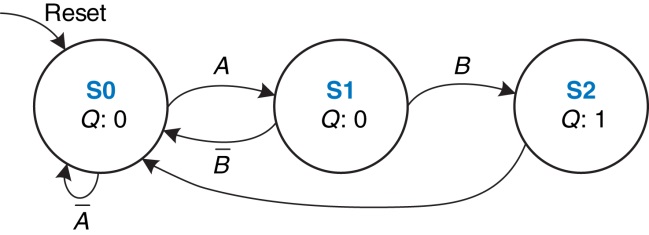 Copyright © 2016 Elsevier Ltd. All rights reserved.
Figure 3.70 State transition diagram
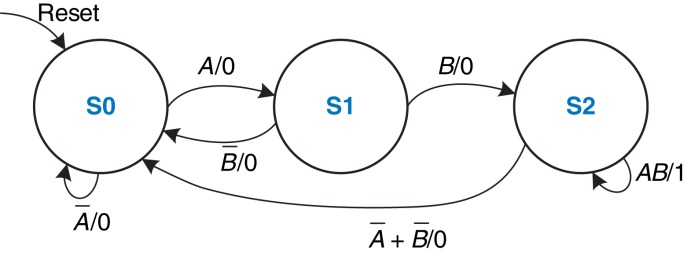 Copyright © 2016 Elsevier Ltd. All rights reserved.
Figure 3.71 FSM input waveforms
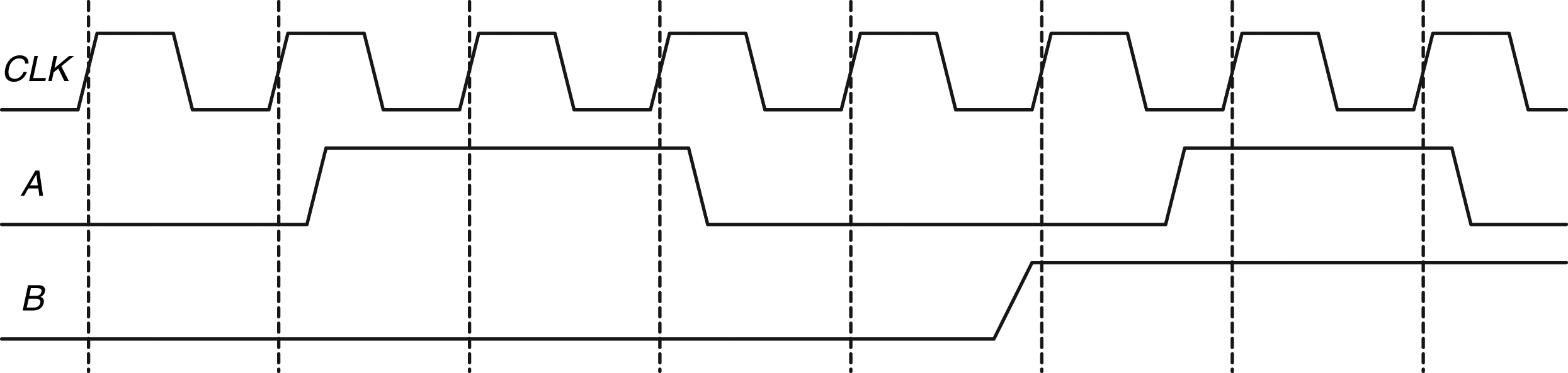 Copyright © 2016 Elsevier Ltd. All rights reserved.
Figure 3.72 FSM schematic
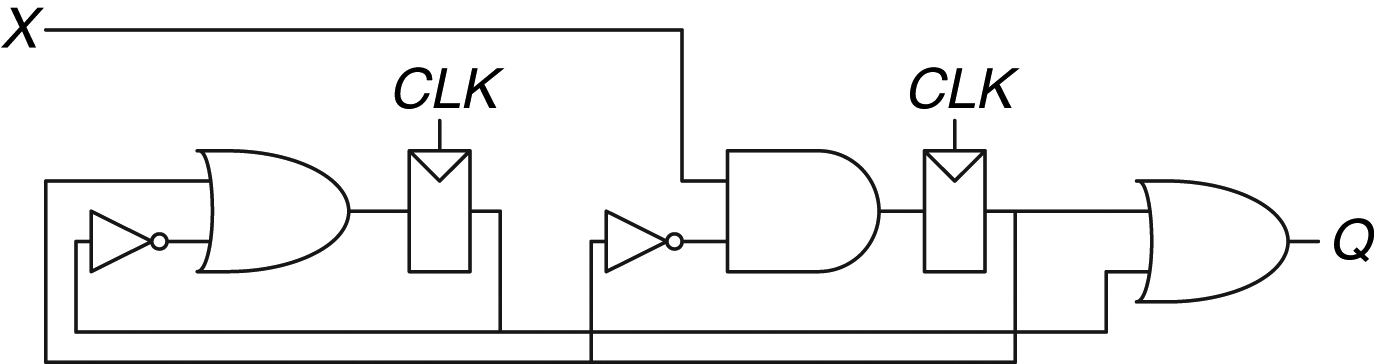 Copyright © 2016 Elsevier Ltd. All rights reserved.
Figure 3.73 FSM schematic
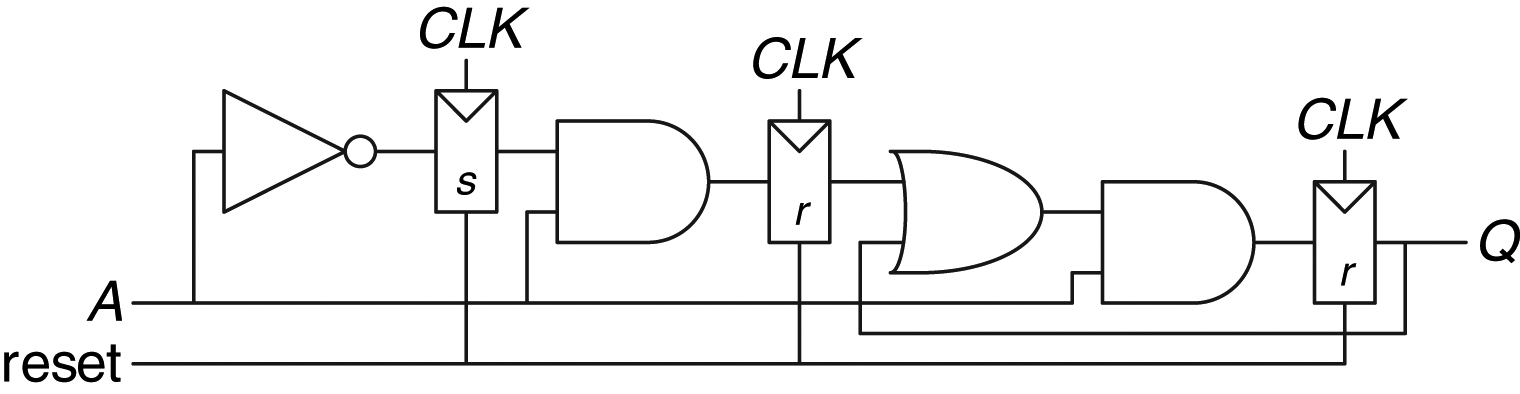 Copyright © 2016 Elsevier Ltd. All rights reserved.
Figure 3.74 Registered four-input XOR circuit
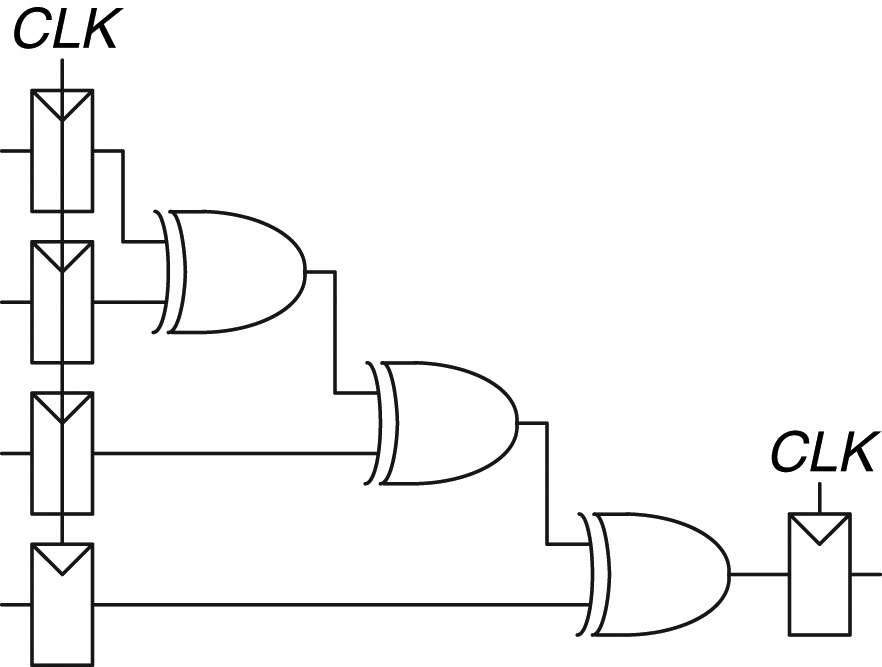 Copyright © 2016 Elsevier Ltd. All rights reserved.
Figure 3.75 2-bit adder schematic
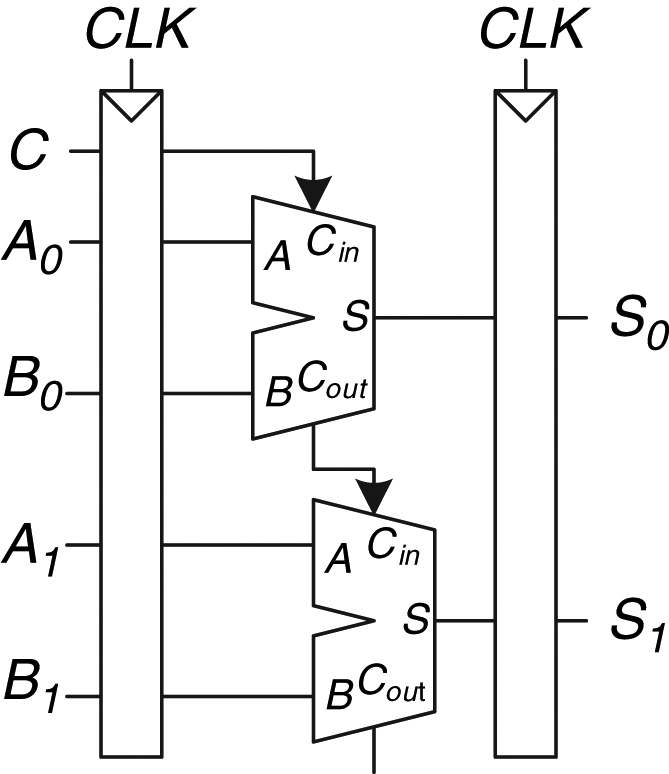 Copyright © 2016 Elsevier Ltd. All rights reserved.
Figure 3.76 “New and improved” synchronizer
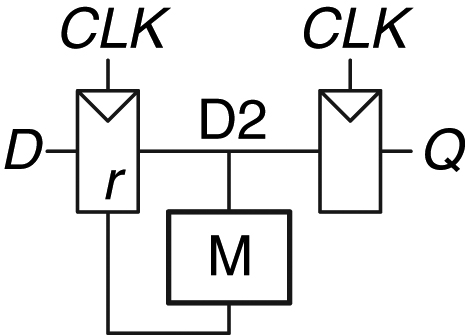 Copyright © 2016 Elsevier Ltd. All rights reserved.
Figure 3.77 Signal waveforms
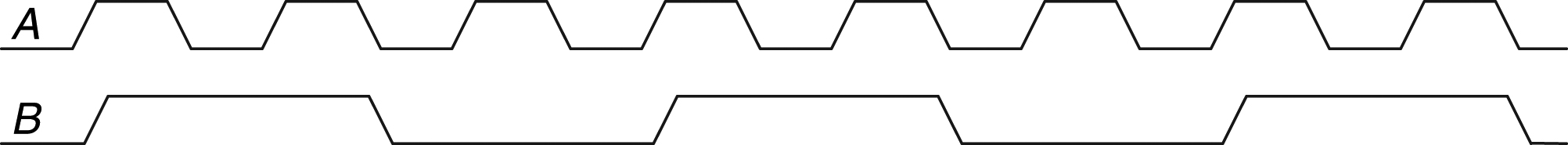 Copyright © 2016 Elsevier Ltd. All rights reserved.
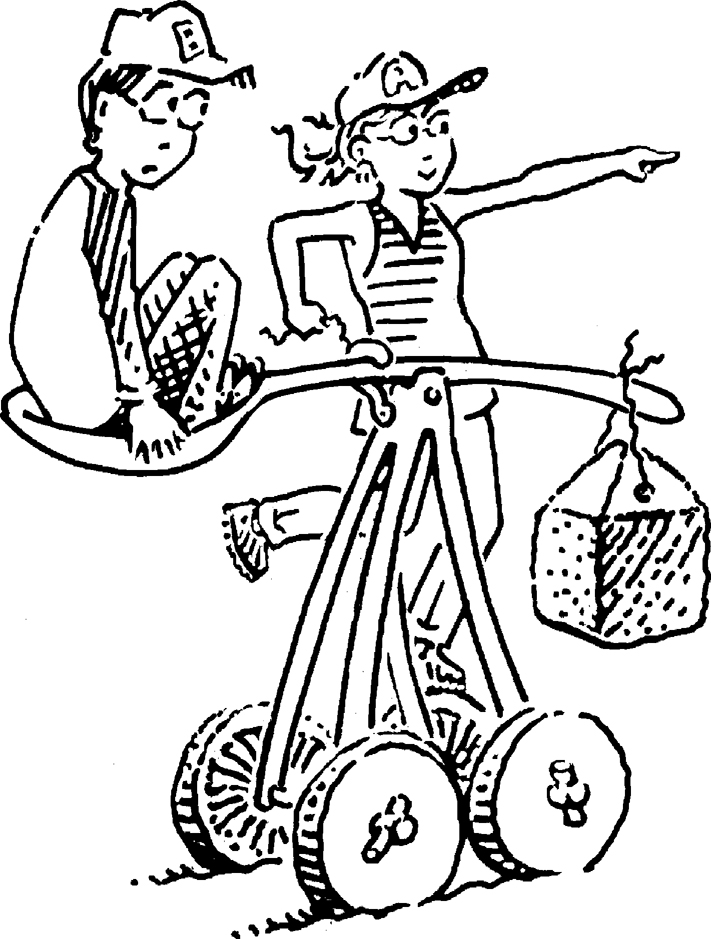 Copyright © 2016 Elsevier Ltd. All rights reserved.
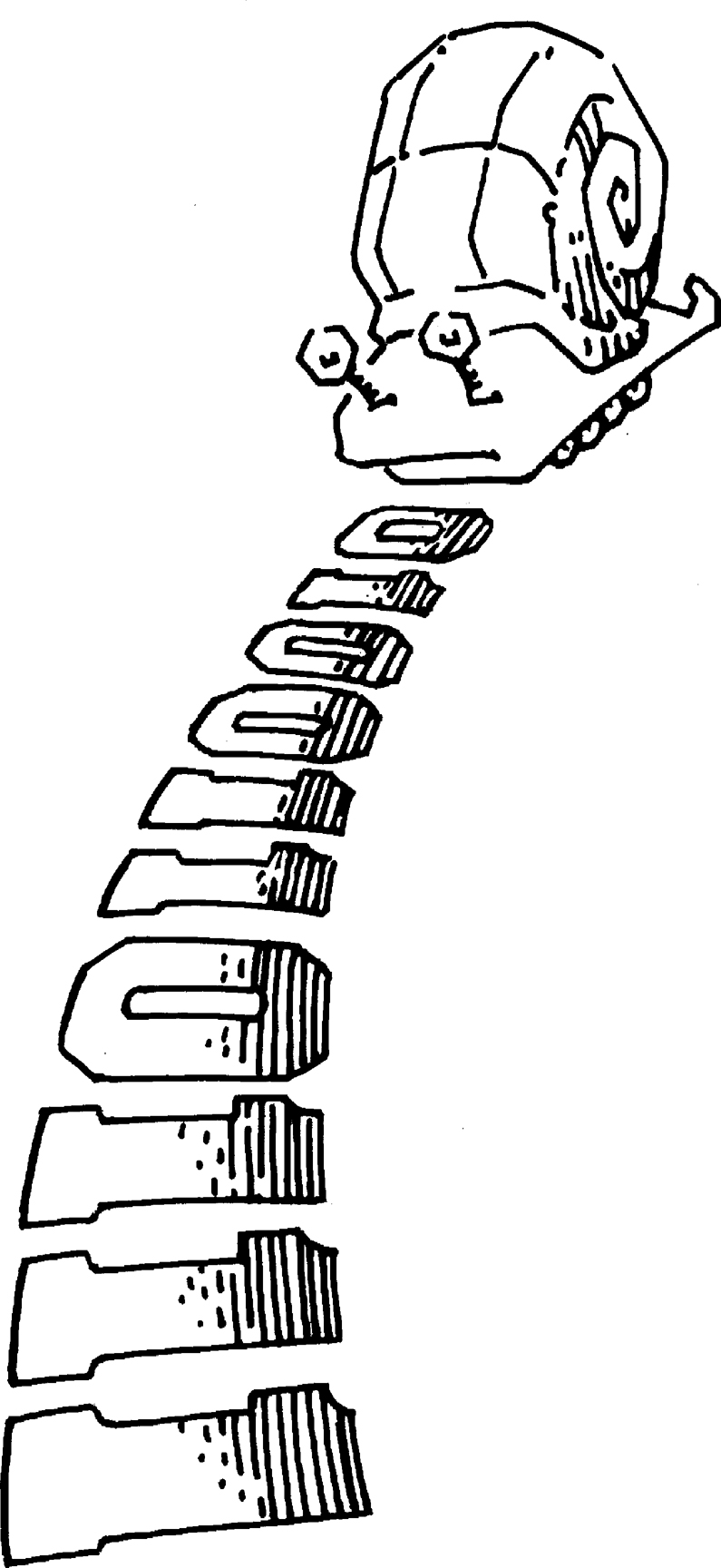 Copyright © 2016 Elsevier Ltd. All rights reserved.
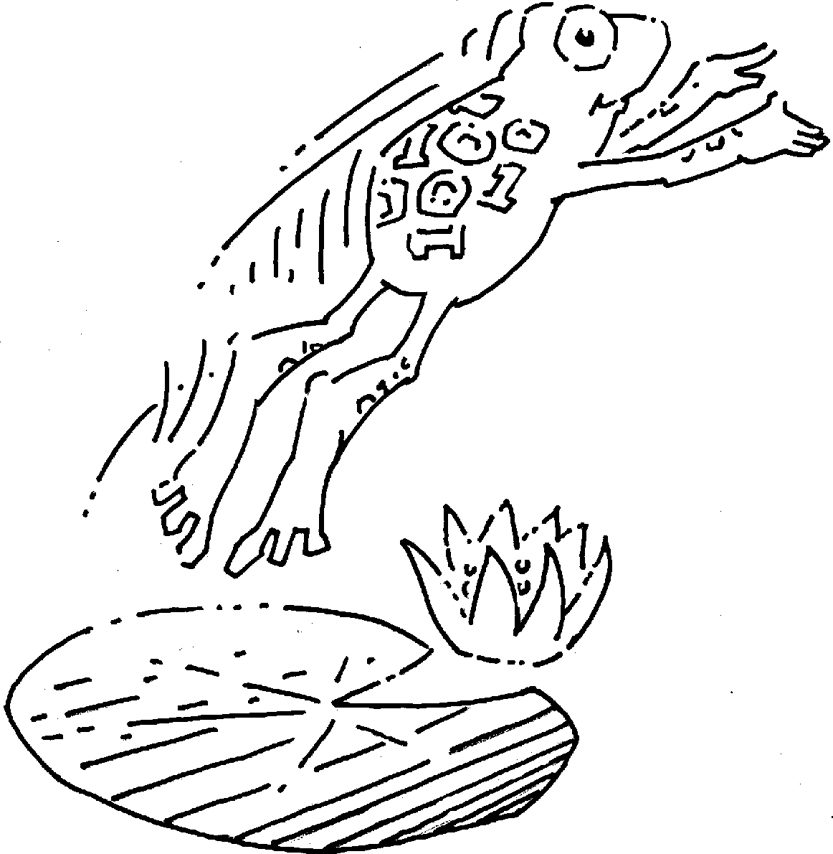 Copyright © 2016 Elsevier Ltd. All rights reserved.
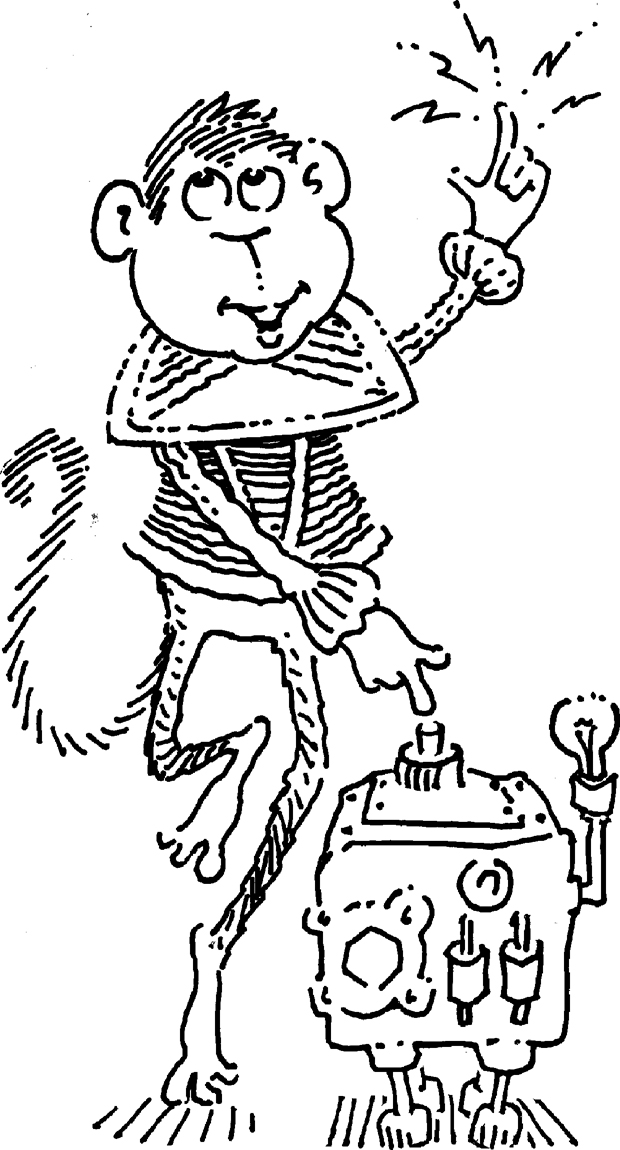 Copyright © 2016 Elsevier Ltd. All rights reserved.
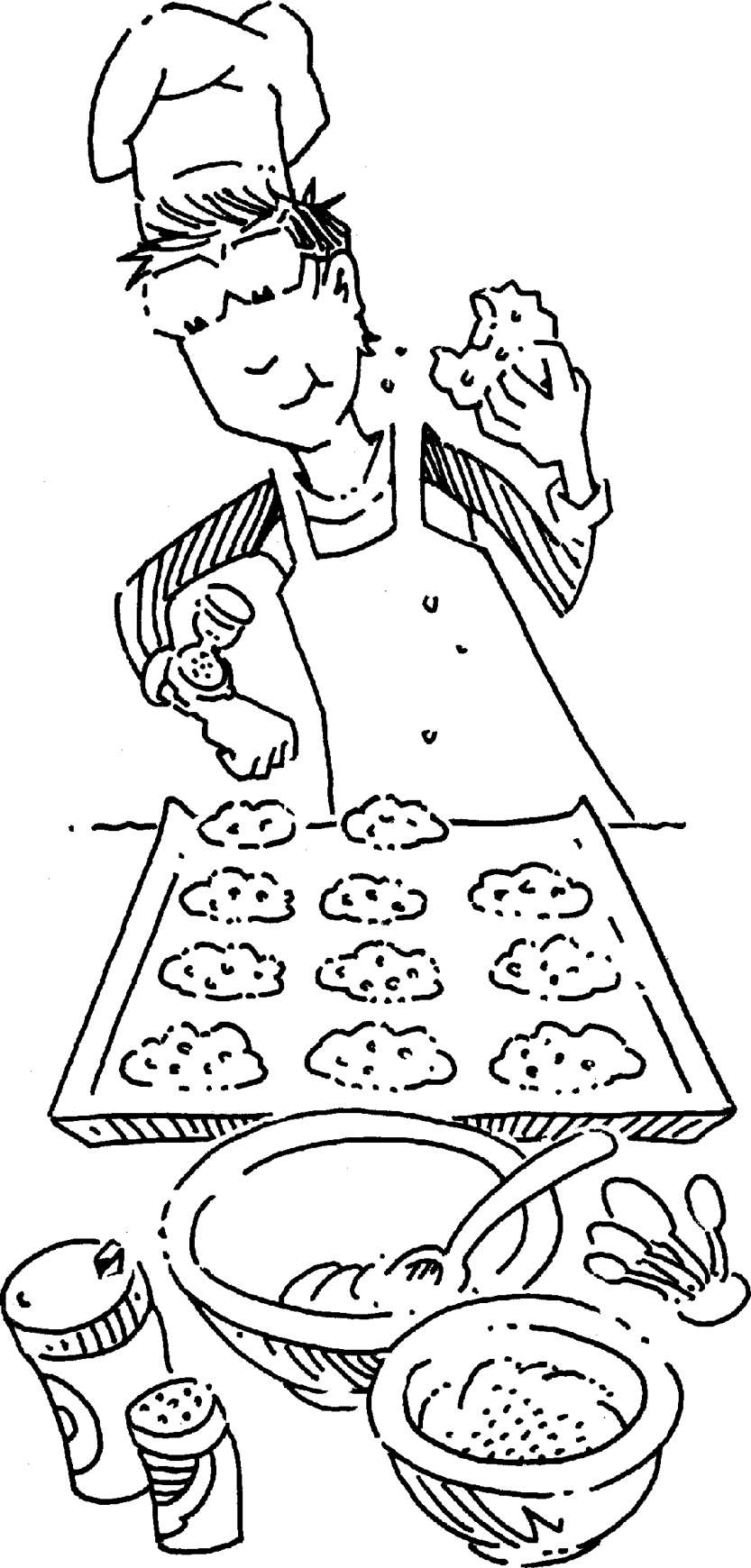 Copyright © 2016 Elsevier Ltd. All rights reserved.
Figure u03-01
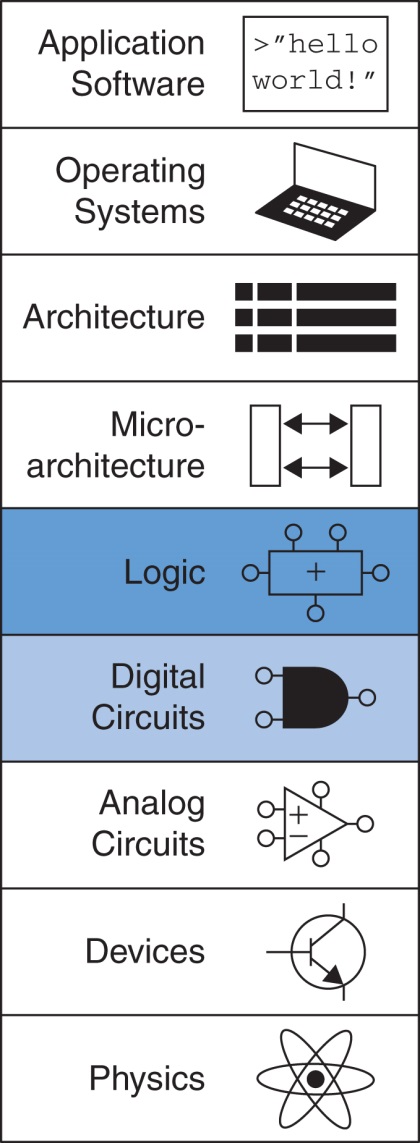 Copyright © 2016 Elsevier Ltd. All rights reserved.